Vanille, fraise ou vanille-fraise : méta-analyse phénométéorologique d’un choix corne(t)lien
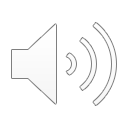 Michaël Rochoy, artisan glacier
[Le diaporama défile seul avec le son enregistré le 2/12/2021 au CNGE. 
Le débit de parole est élevé, mais ce n’est pas une erreur…]
Conflit d’intérêts
Membre du CNGF
[« Corrélation inverse forte entre diffusion de All I want for Christmas et ventes de glaces : changer de disque pour vendre plus »] 

Consultant pour Häagen-Dazs, Ben & Jerry’s et divers glaciers indépendants
(rappel : avoir plusieurs conflit d’intérêts = n’en avoir aucun)

Bon-mais-pas-vraiment-meilleur Ouvrier de France en 2011 (BOF)
Une question.
Il est aux fraises ?
Mais qu’est-ce qu’il fait, ce con ?
Je vais vous raconter une histoire… Rembobinons…
Il était une fois un professeur marseillais…
(à gauche sur l’image)
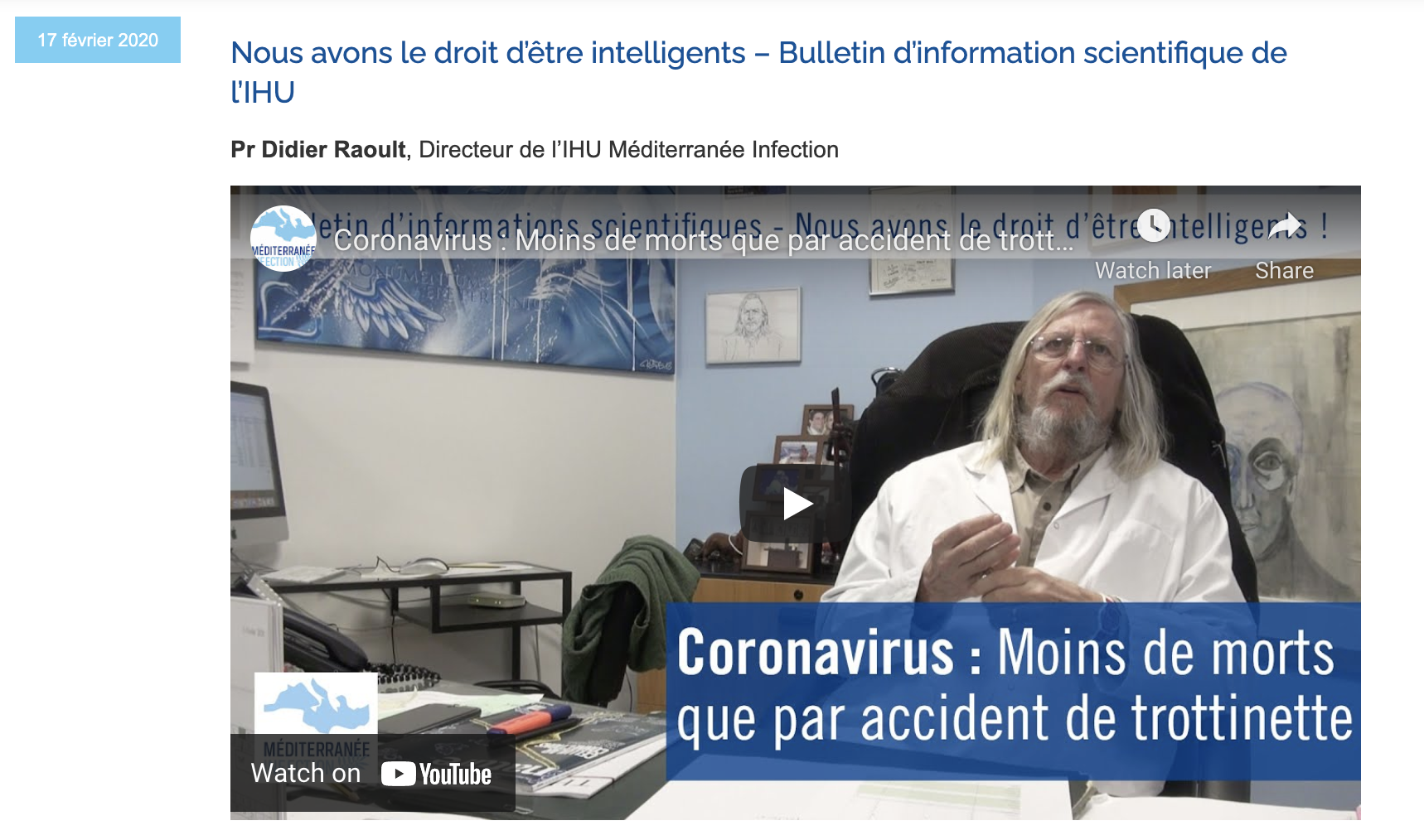 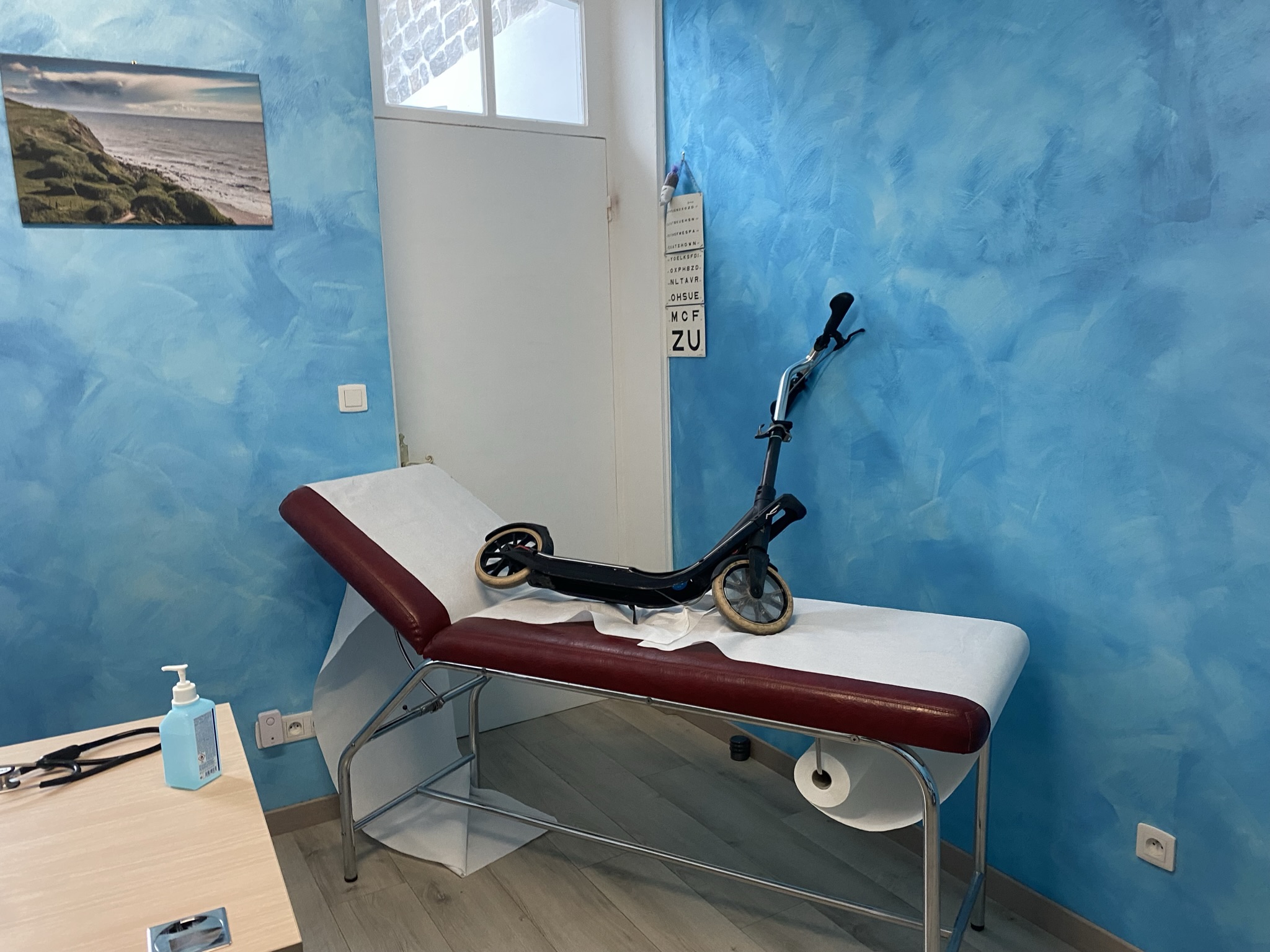 [Speaker Notes: Un professeur marseillais qui réclamait vainement le droit d’être intelligent…]
Qui annonçait l’endgame en février 2020.
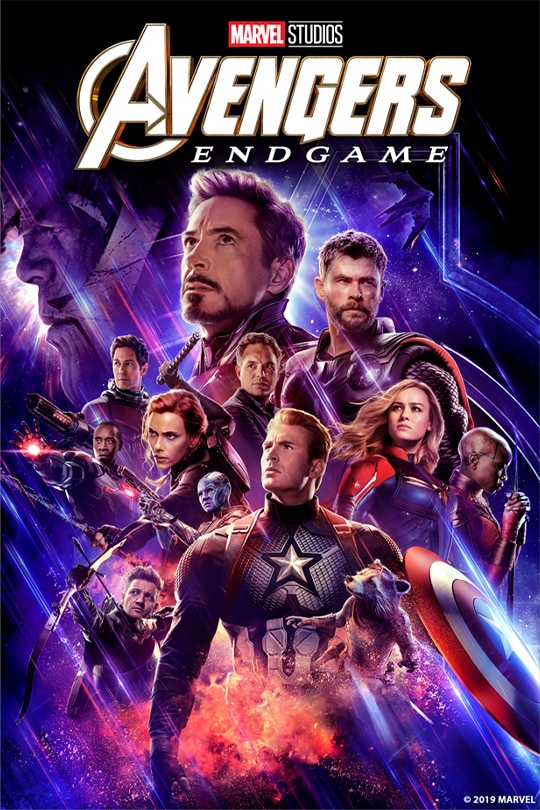 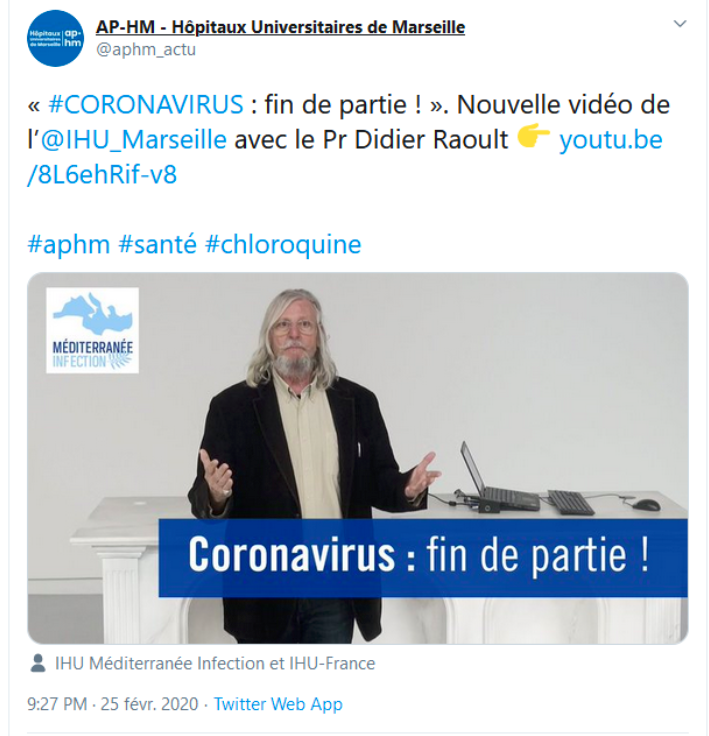 Il a tort. 

Ils ont Thor.
Motivant des médecins à vouloir être cobayes
... contre l’avis de la pharmacovigilance, des autorités…
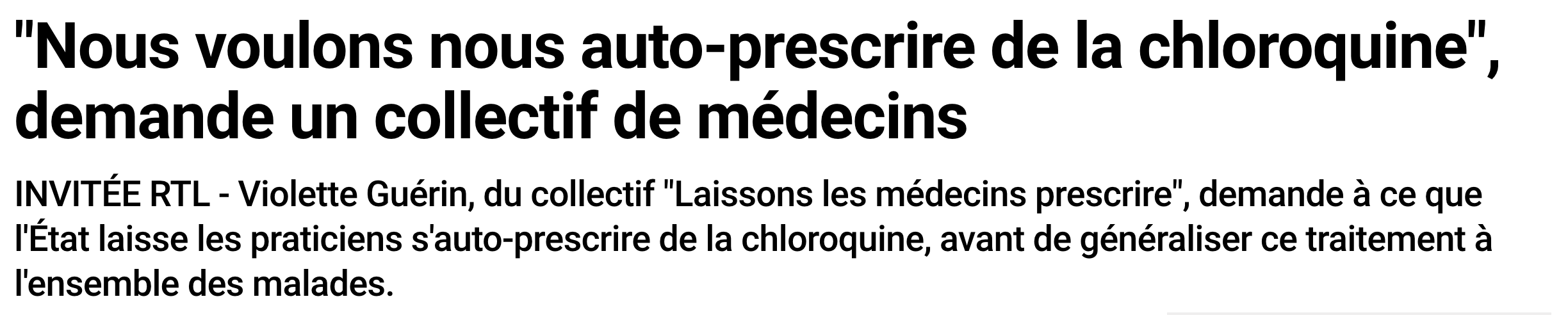 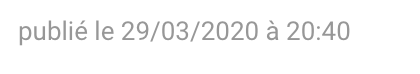 Des gens ont trouvé que c’était une chouette idée, dont…
Thierry Lardenois, président de la CARMF
Martine Wonner, députée multi-partis puis sans
(avoir des conflits avec plusieurs partis d’intérêts = n’en avoir aucun… ? )
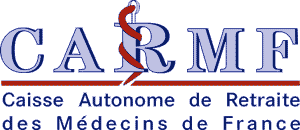 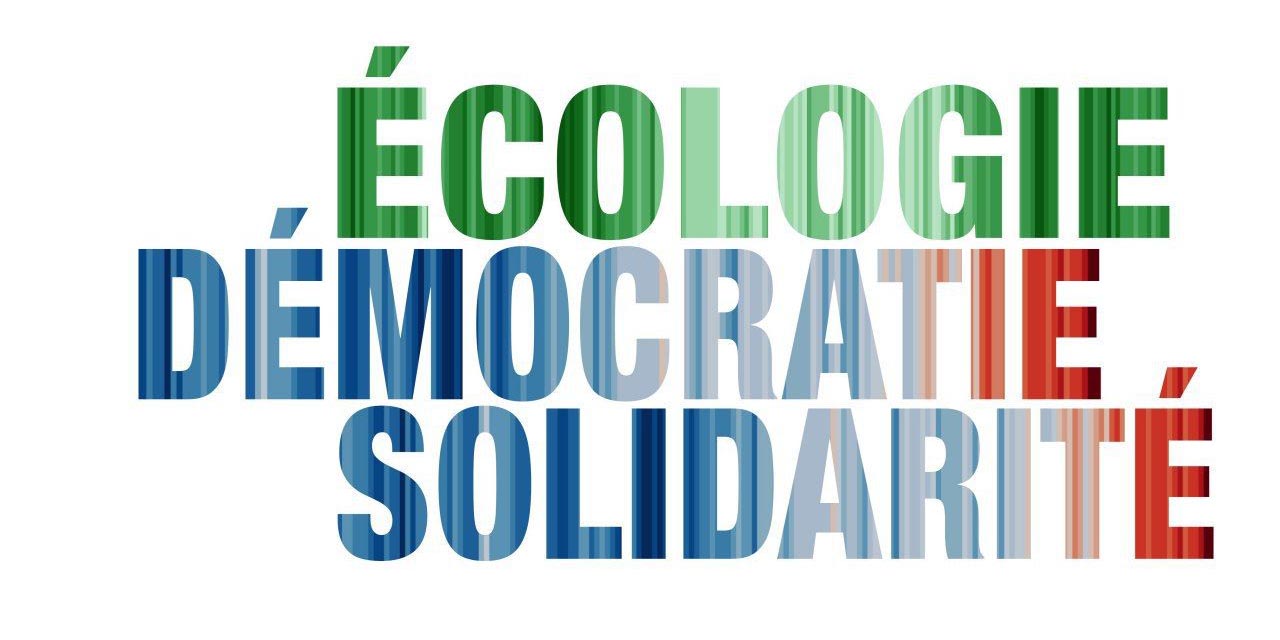 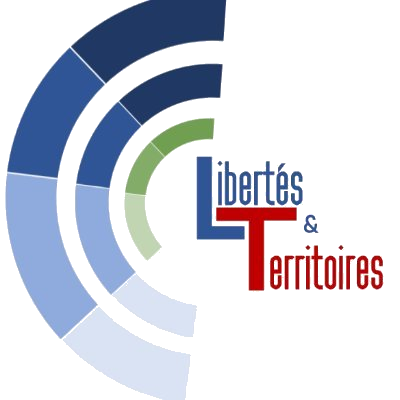 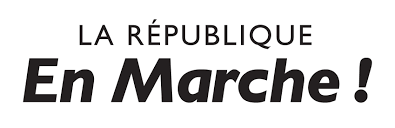 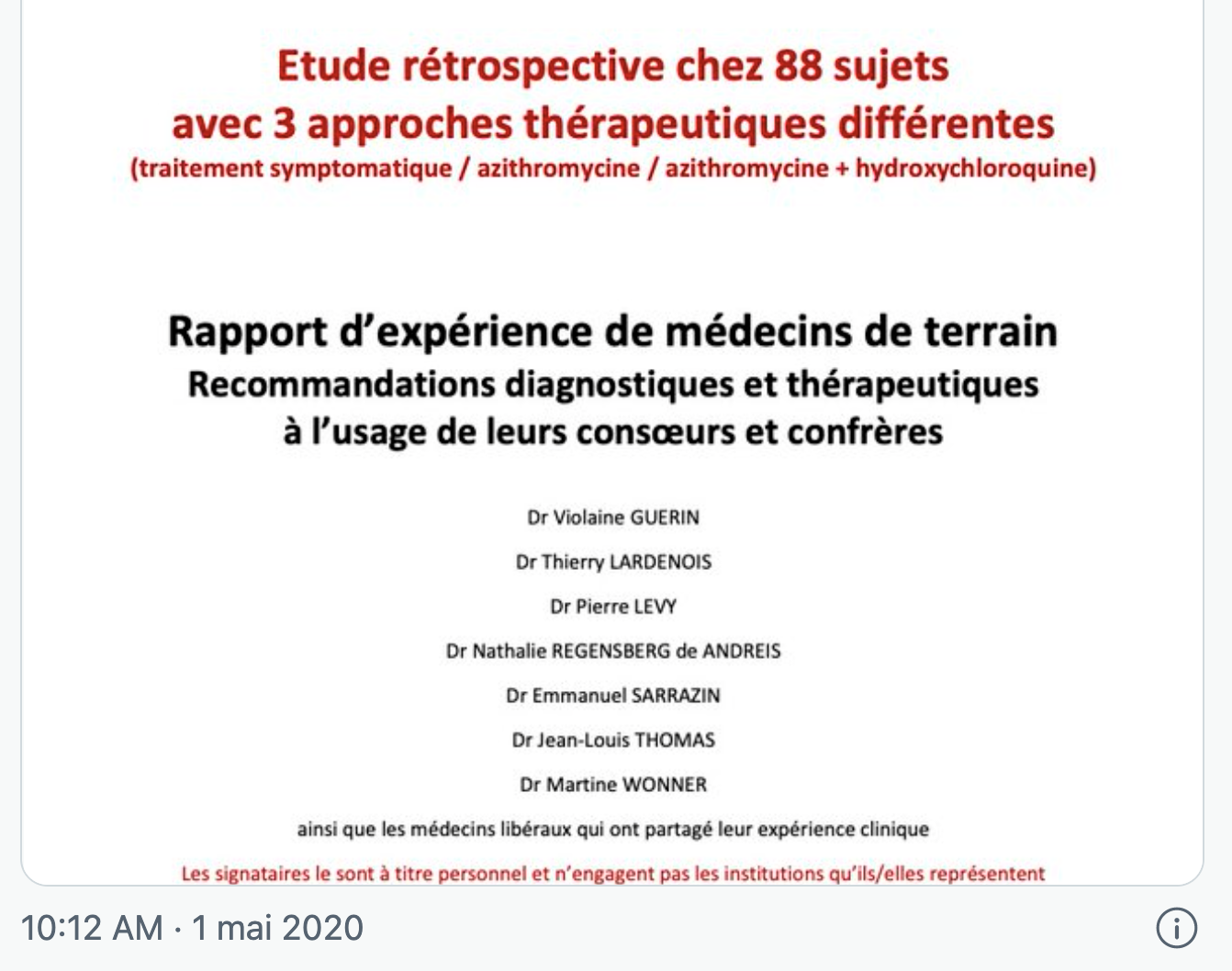 Le 1er mai, sort leur étude ...« rétrospective »annoncée le 29 mars
[Speaker Notes: annoncée médiatiquement comme prospective le 29 mars donc.Merci de suivre.]
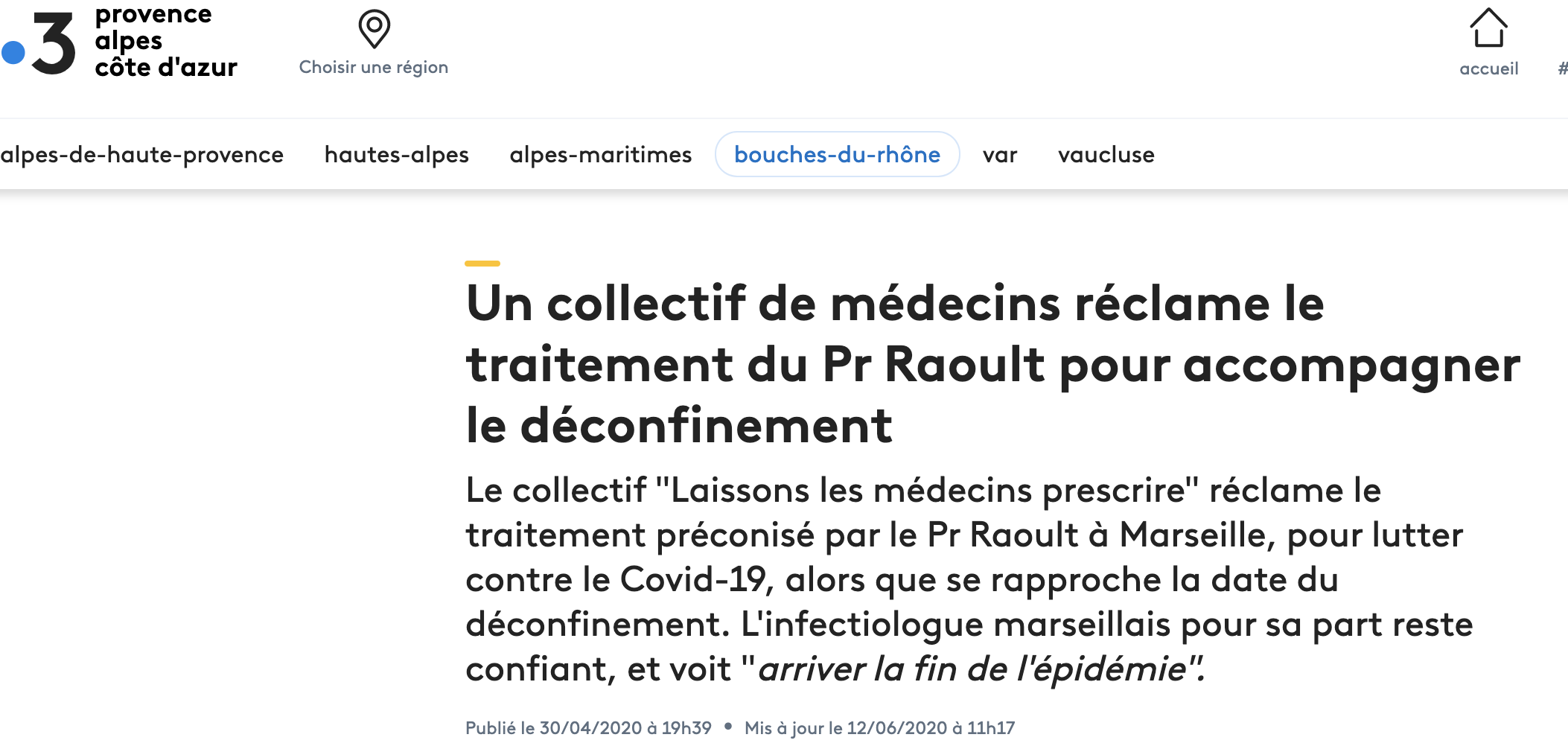 Cette chose de gens facilement médiatiques (honnêtes ?) est relayée
Evidemment, c’est relayé
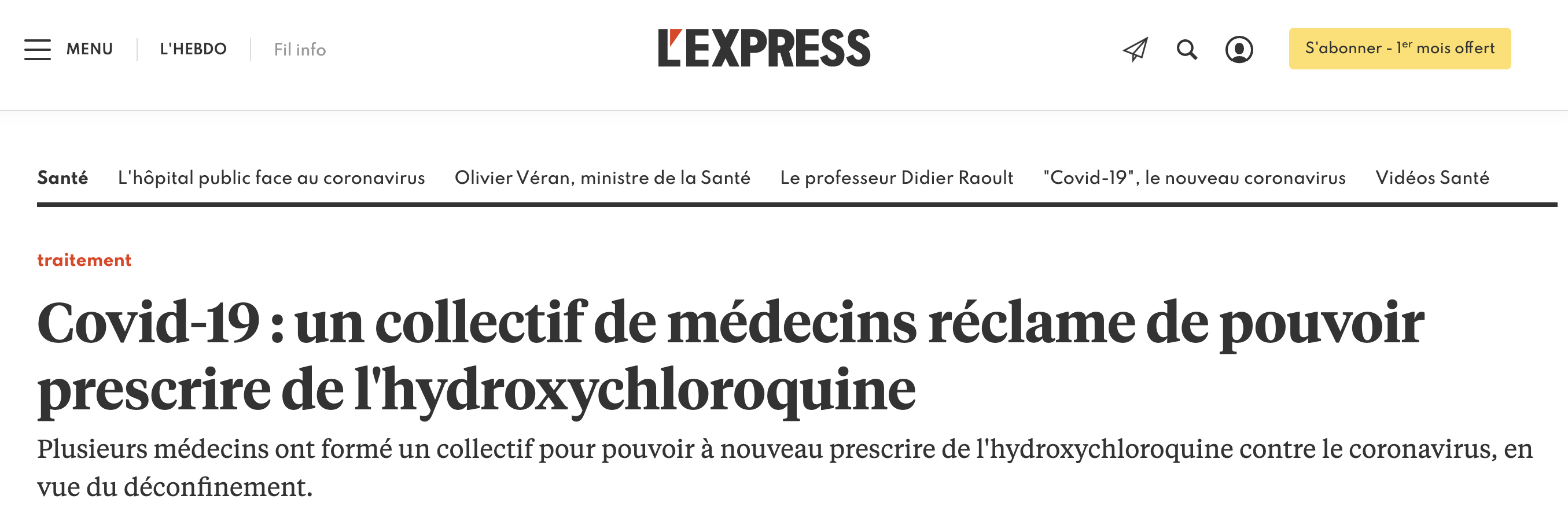 Juillet arrive. L’épidémie se calme, on commence à discuter de mettre des masques dans les entreprises ou à l’école (…)QUAND SOUDAIN !
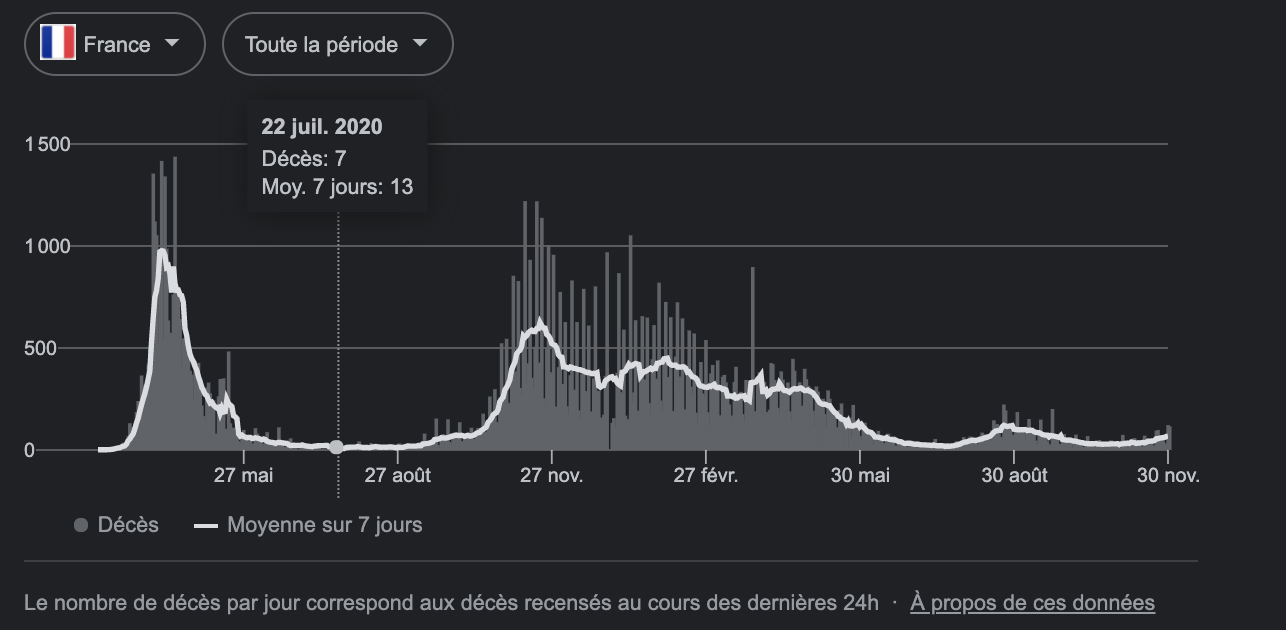 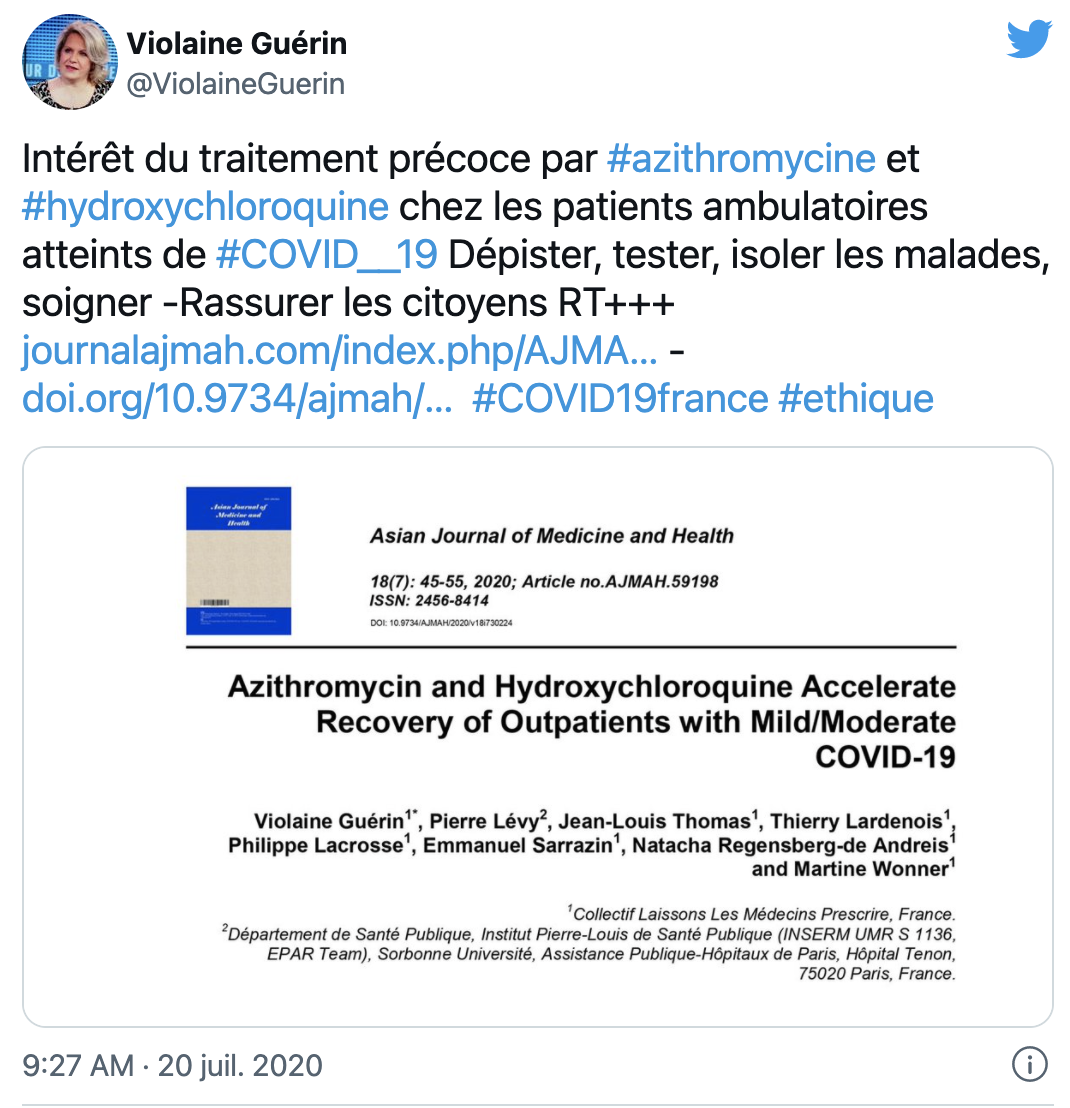 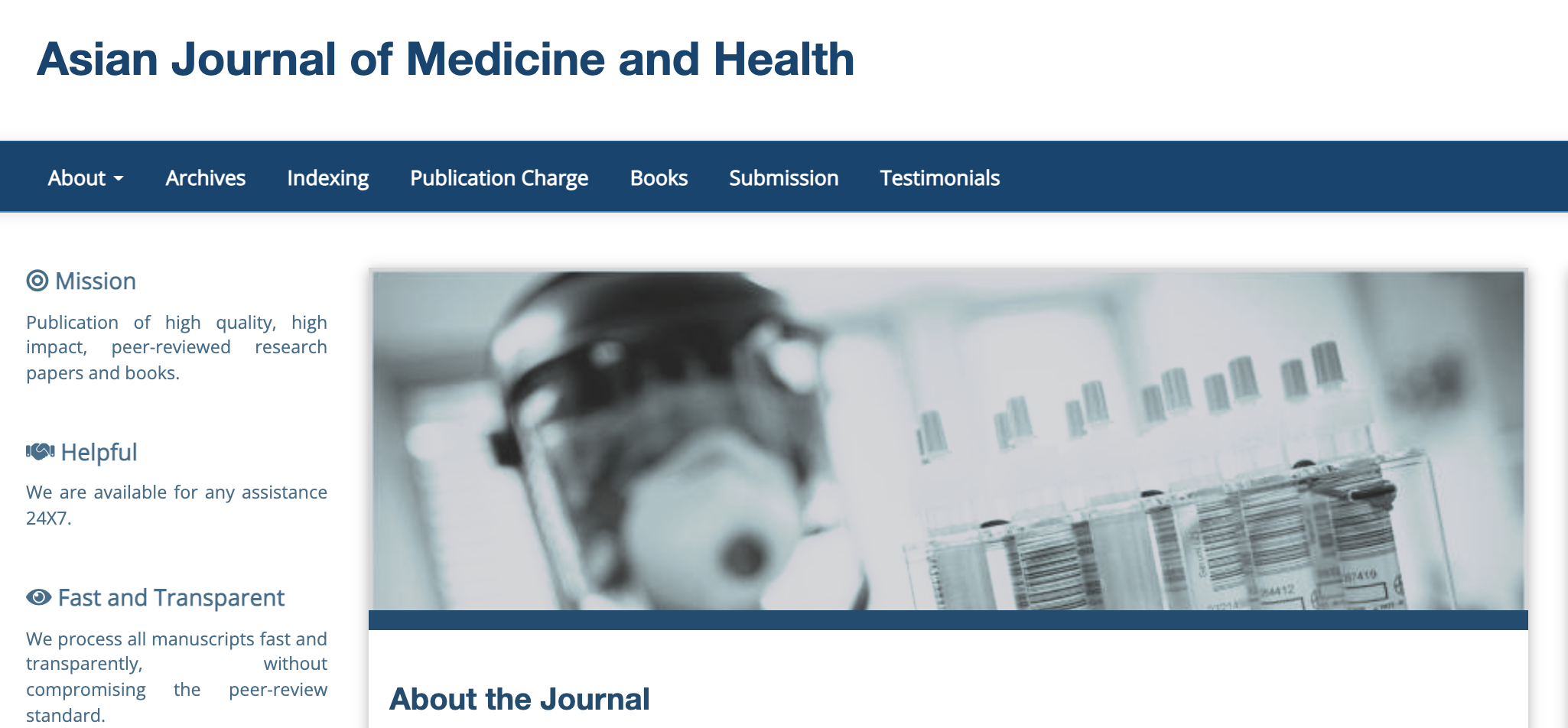 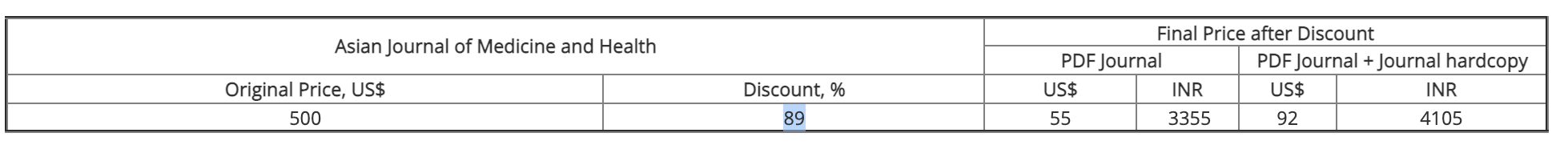 Une revue prédatrice ?
Privilégient l’intérêt personnel au détriment de l’érudition 

Informations fausses ou trompeuses

Ecart par rapport aux meilleures pratiques éditoriales et publication

Manque de transparence

Pratiques de sollicitation agressive et sans discernement
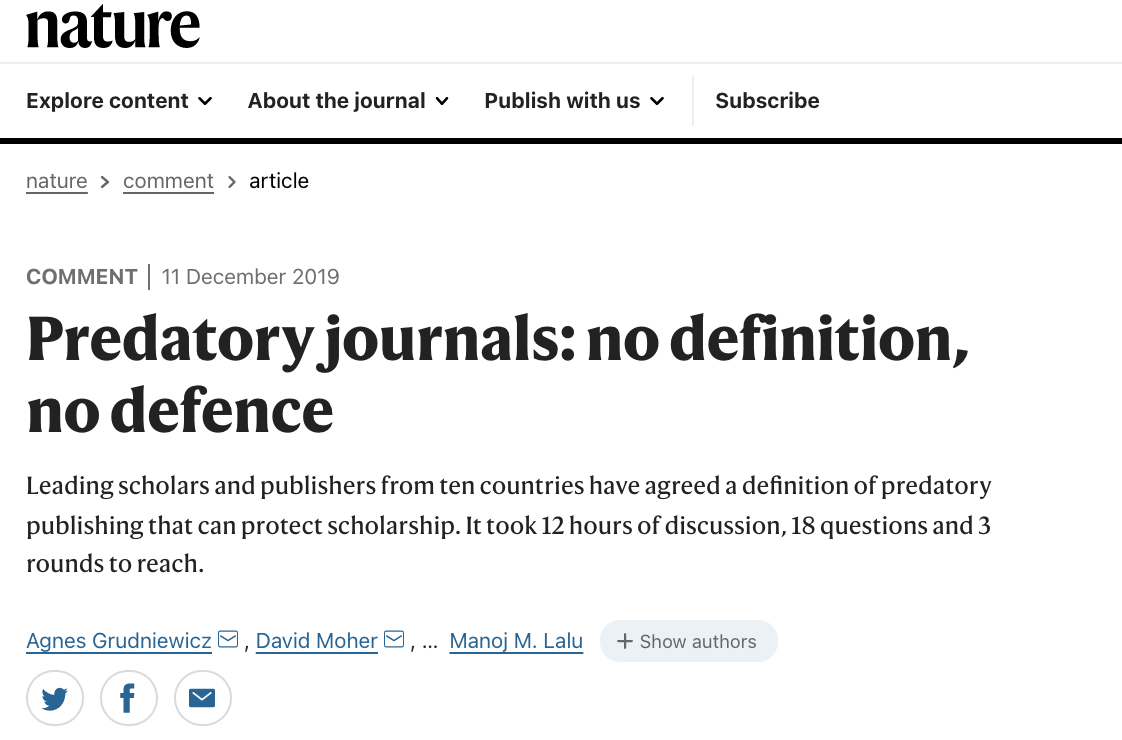 [Speaker Notes: https://reader.elsevier.com/reader/sd/pii/S0040595721002146?token=34FAA27B9896B76792E0DE1DF2CDCA39D0AE4FD7C5BDCE980A4B25CCBCF590C1D04BFF6D75EB6F96B2C6D73364DC311B&originRegion=eu-west-1&originCreation=20211201210553]
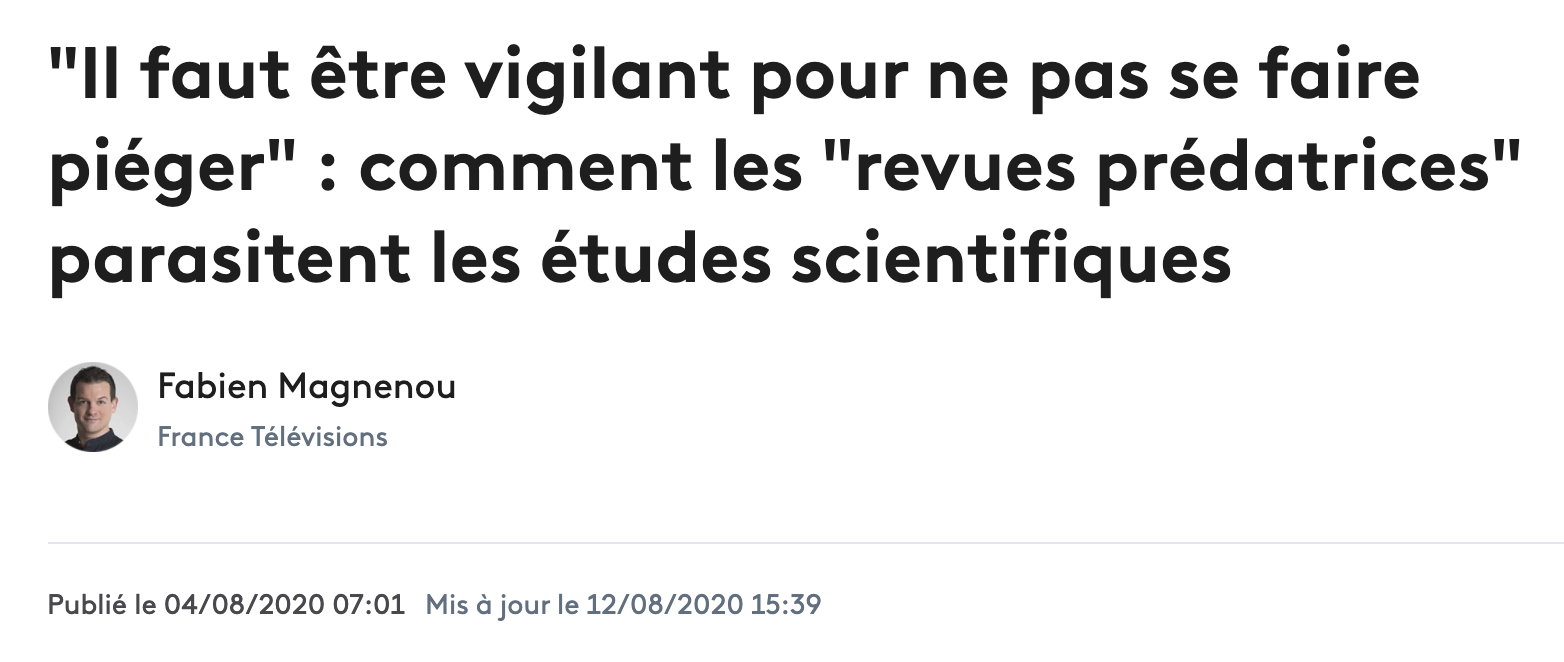 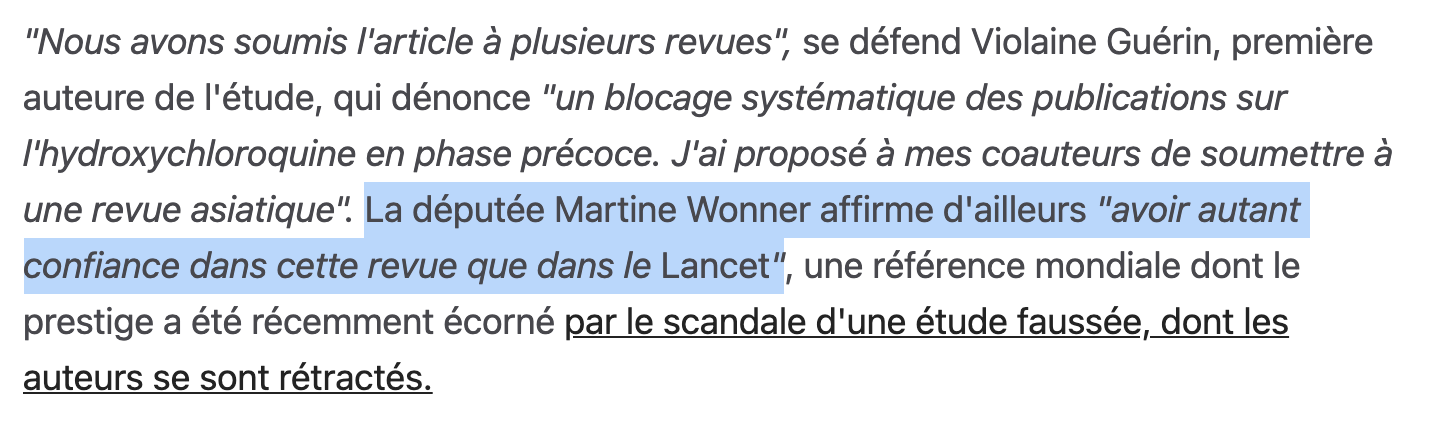 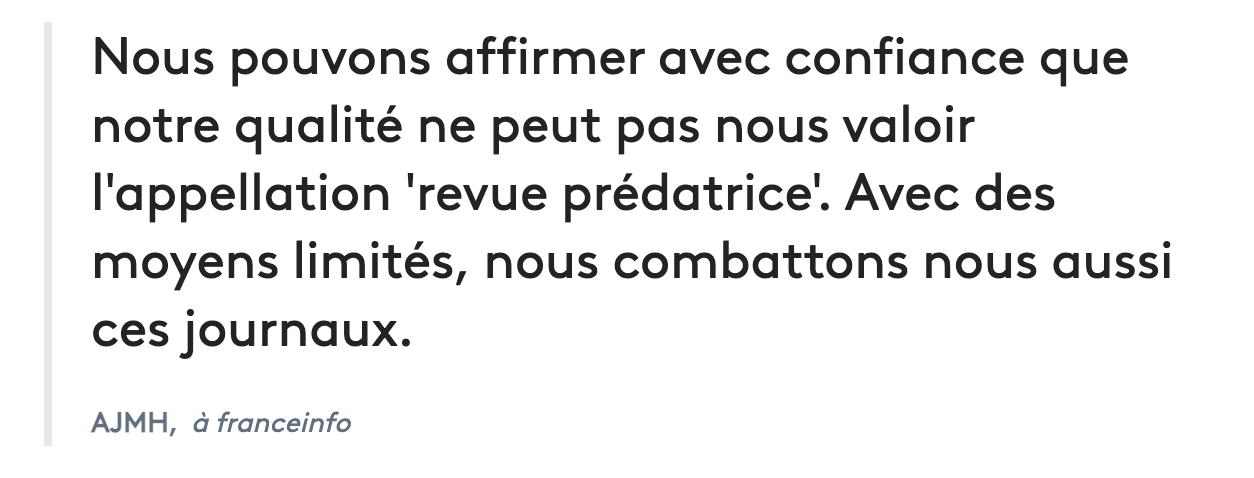 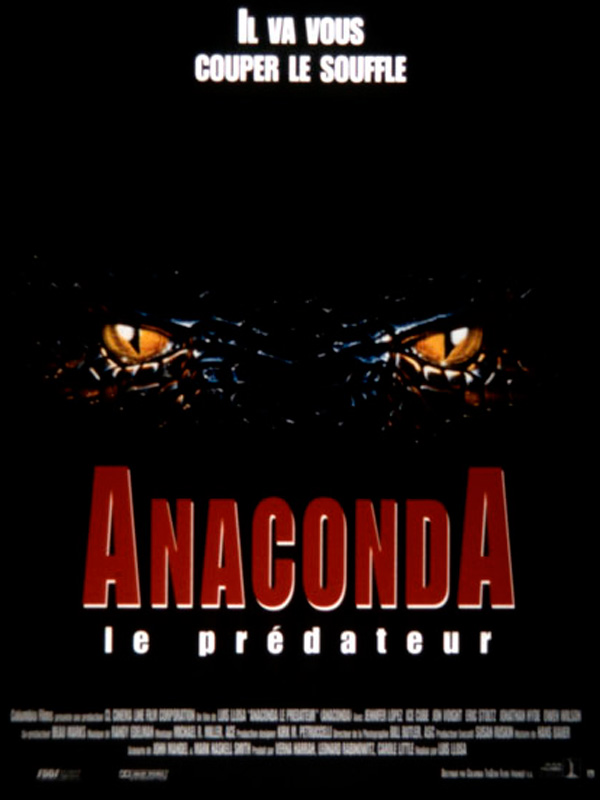 Mais se pourrait-ce qu’ils ne disent pas toute la vérité ?
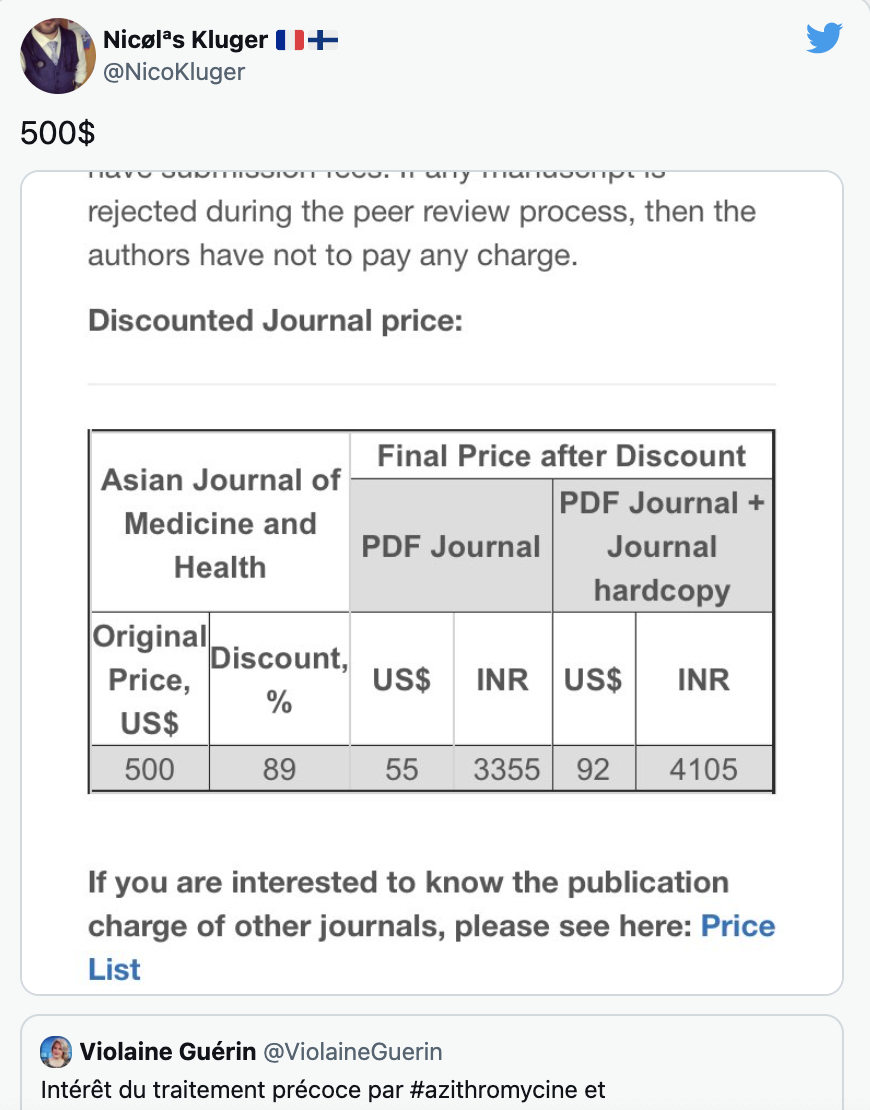 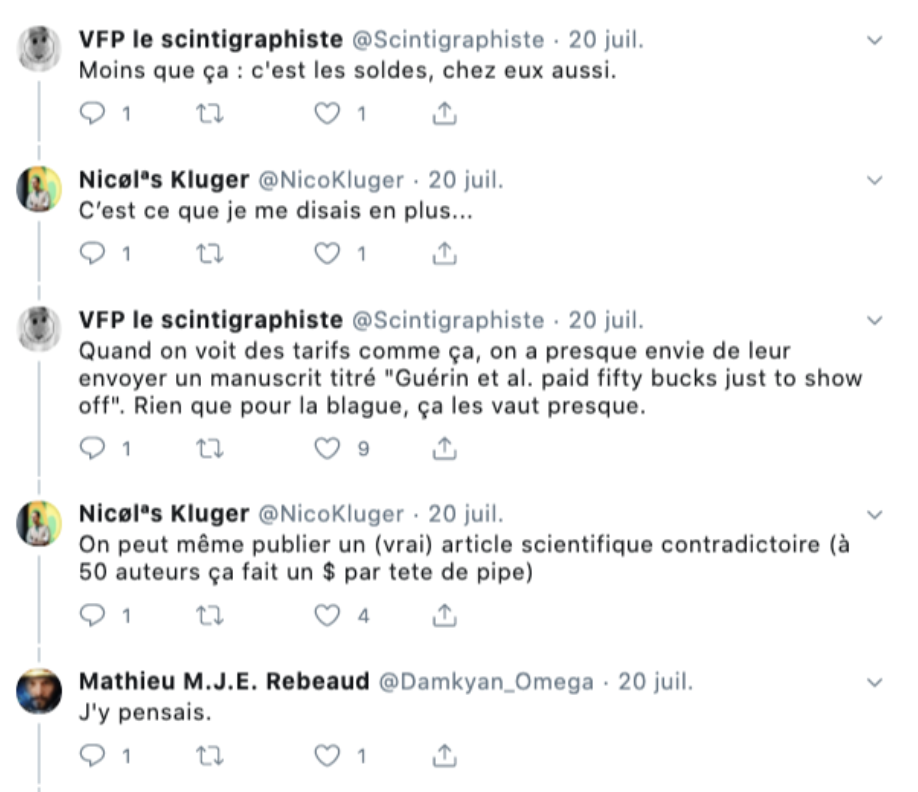 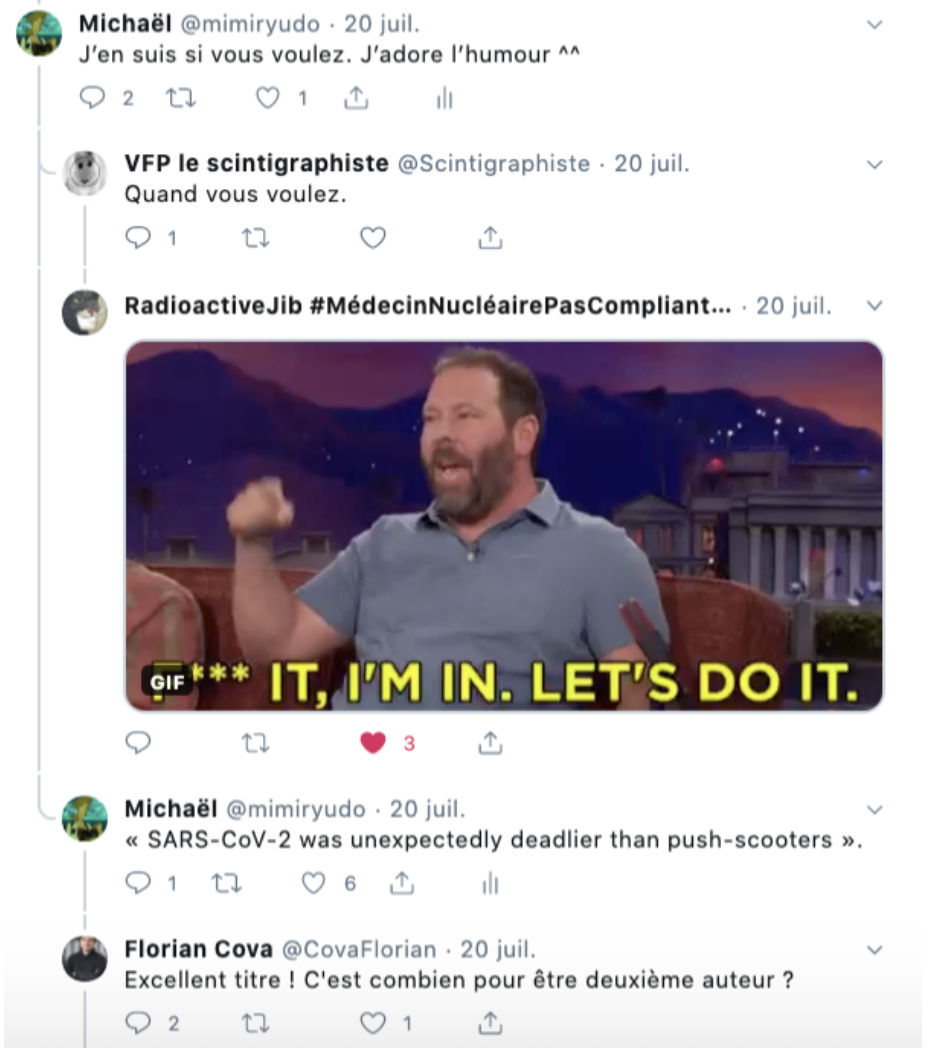 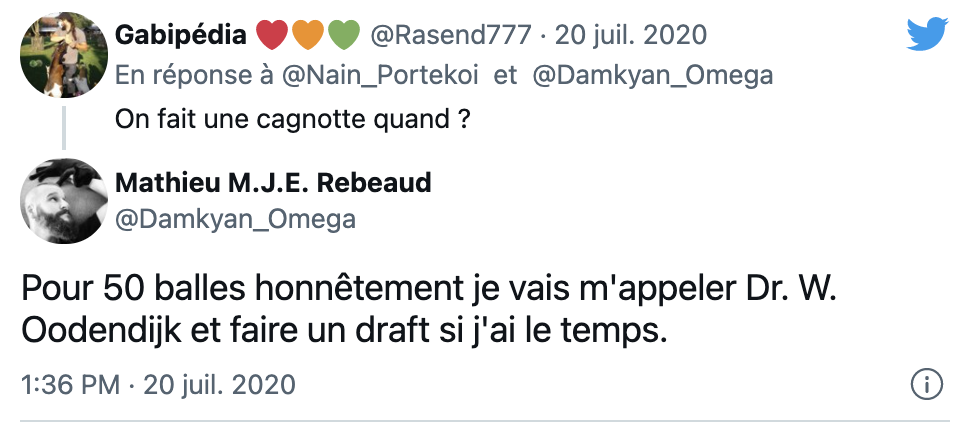 Le 20 juillet, sur Twitter…
Un groupe MP sur TwitterUn Google DocDes figures par captures d’écrans immondesUne absurdité par phraseAucun test stat correct…Et roule ma poule
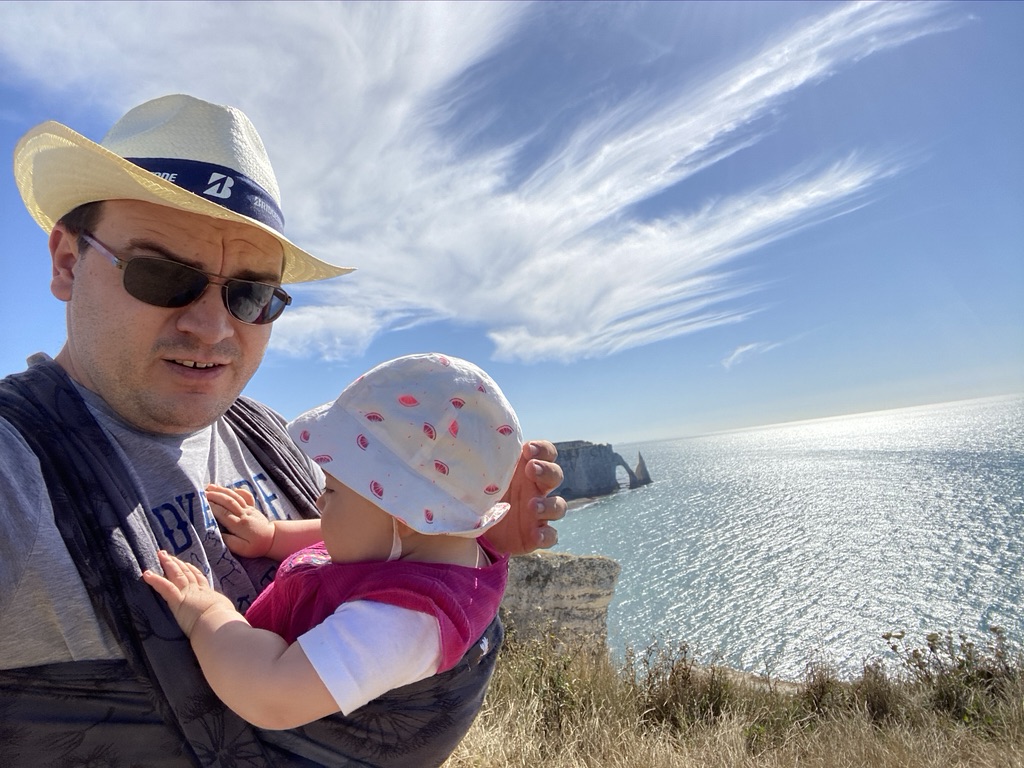 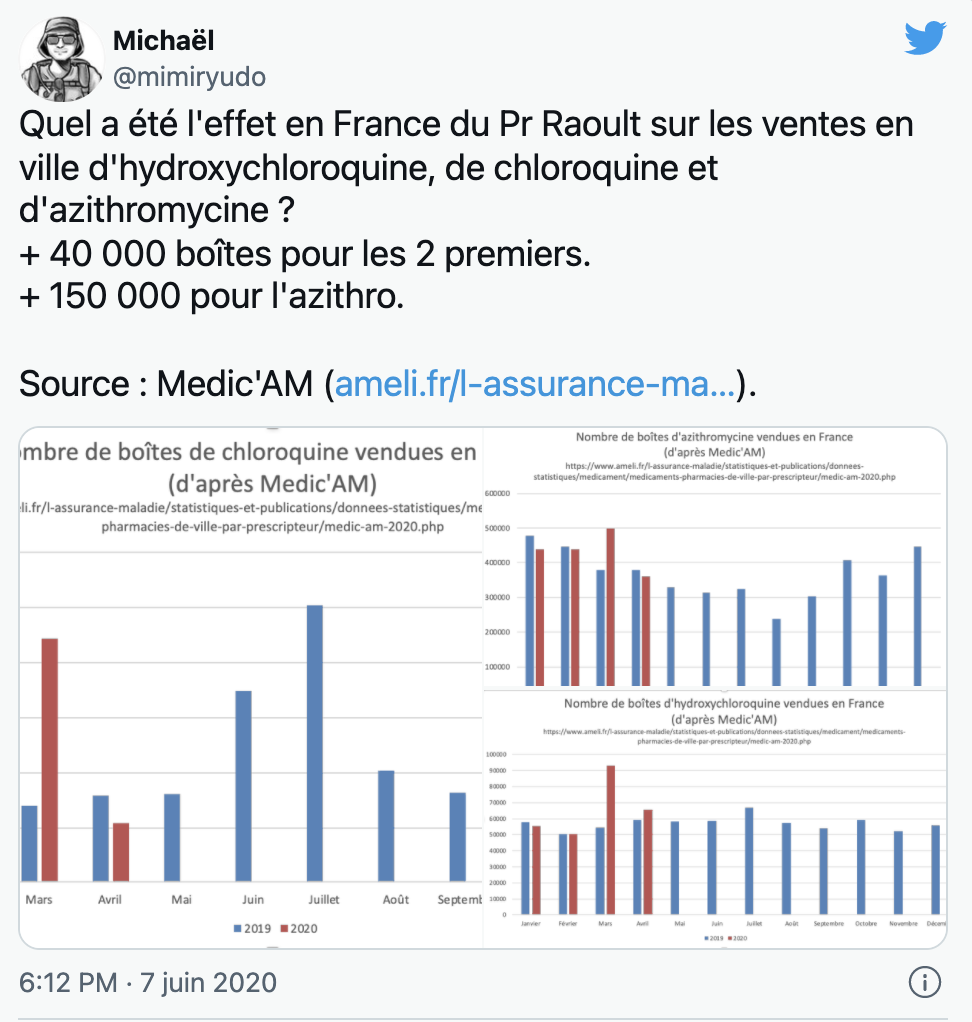 Etude  1/3
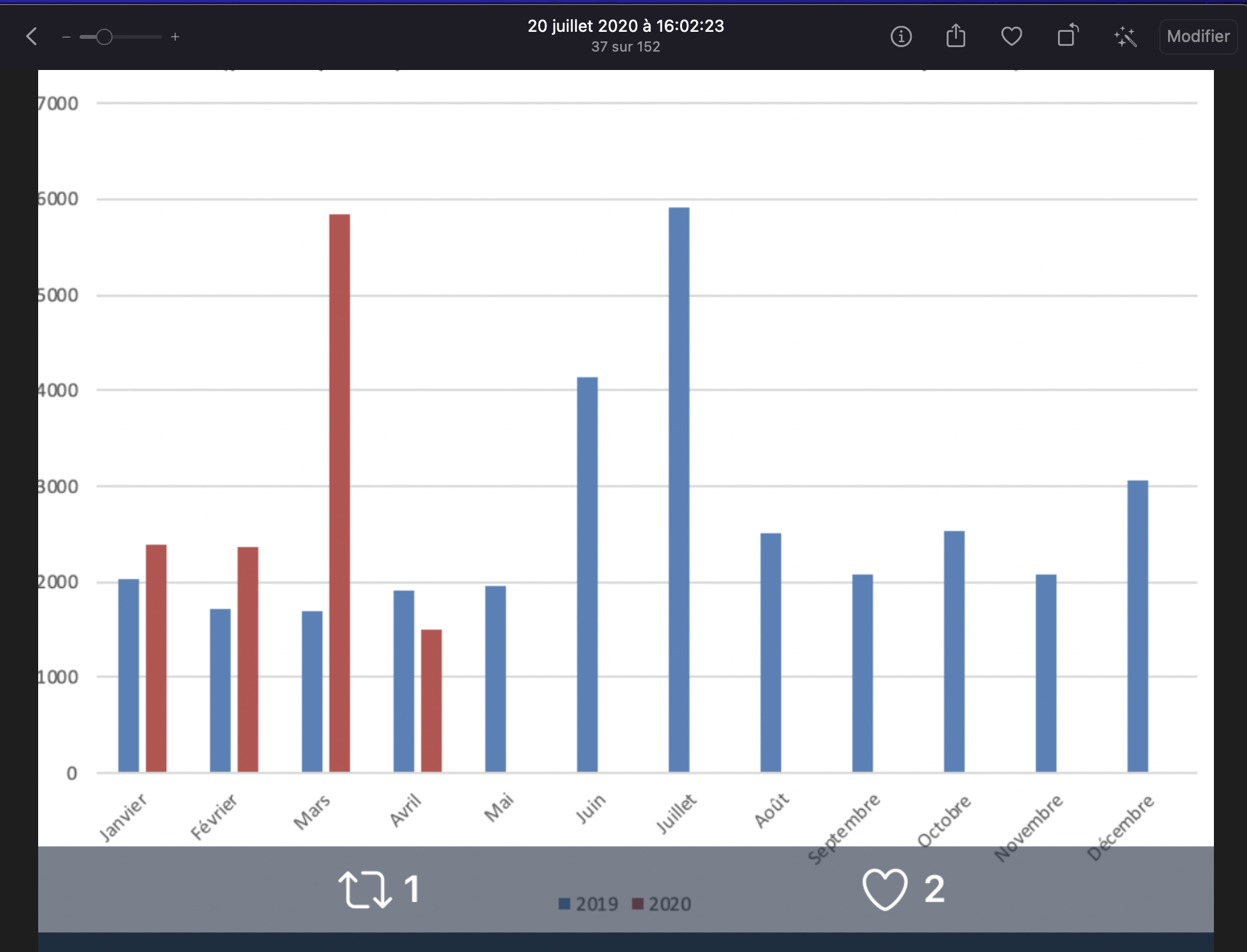 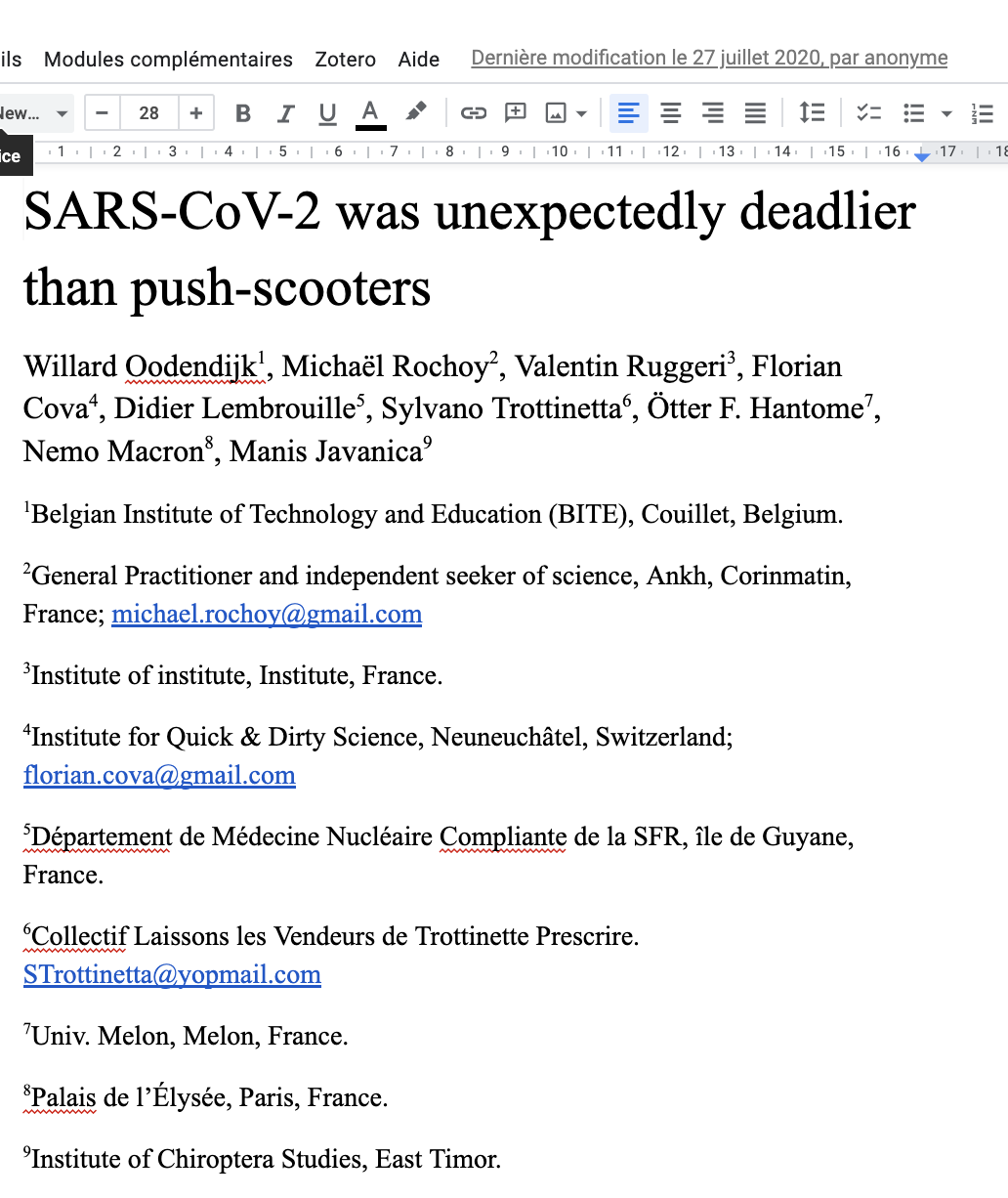 Le 24 juillet, on soumet
La rapidité dans la recherche française
(Dans certains journaux on aurait été accepté le 25)
Et là, deux options…
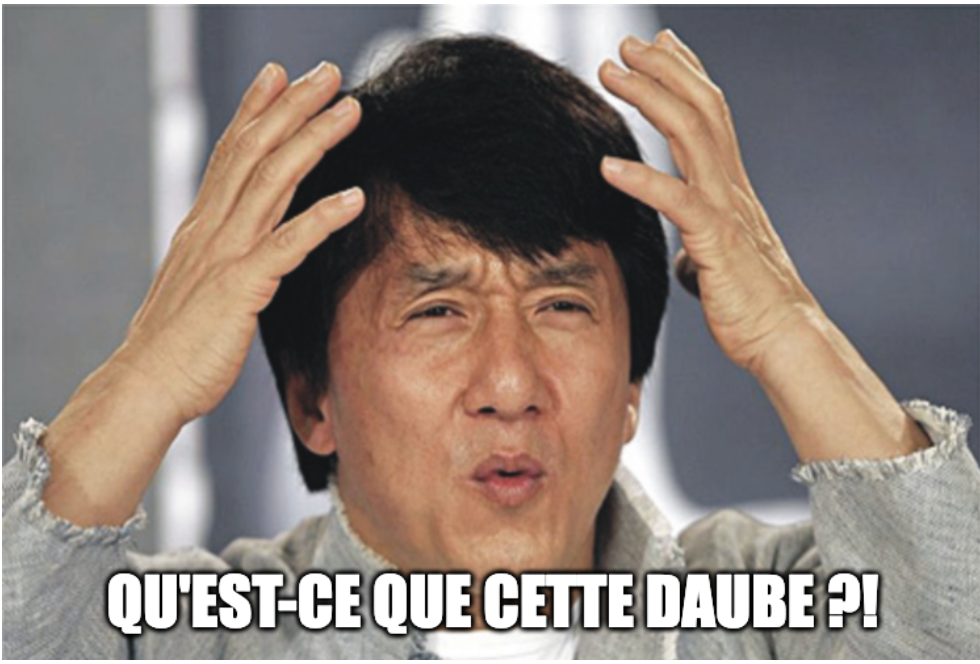 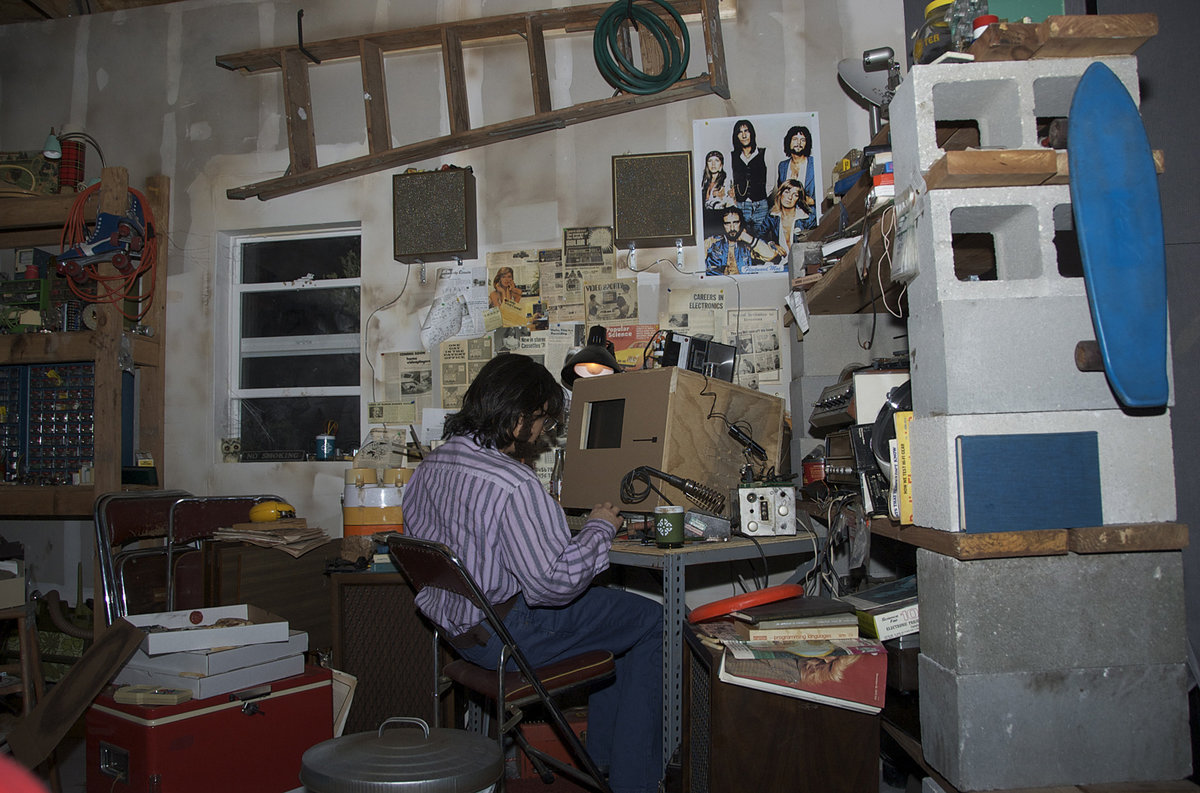 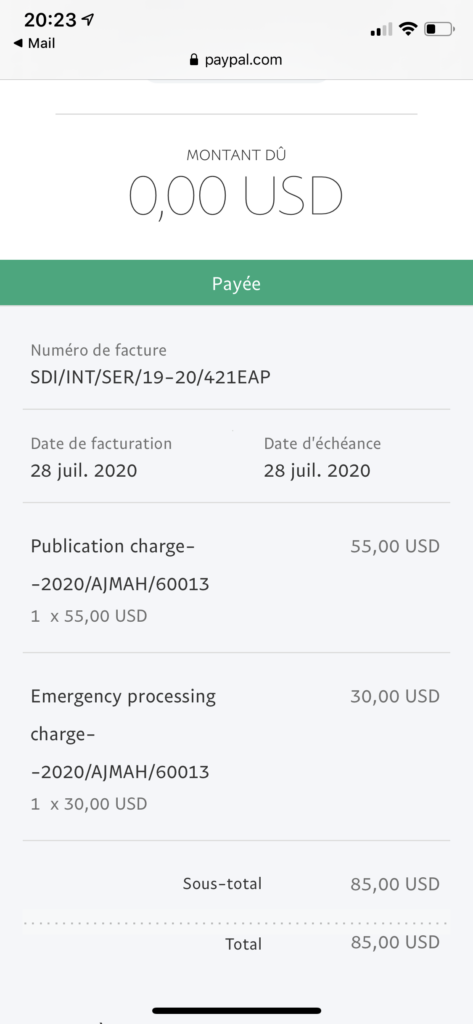 Le 28 juillet… on paie
La rapidité dans la finance indienne
30 juillet : des « exigences éditoriales »…
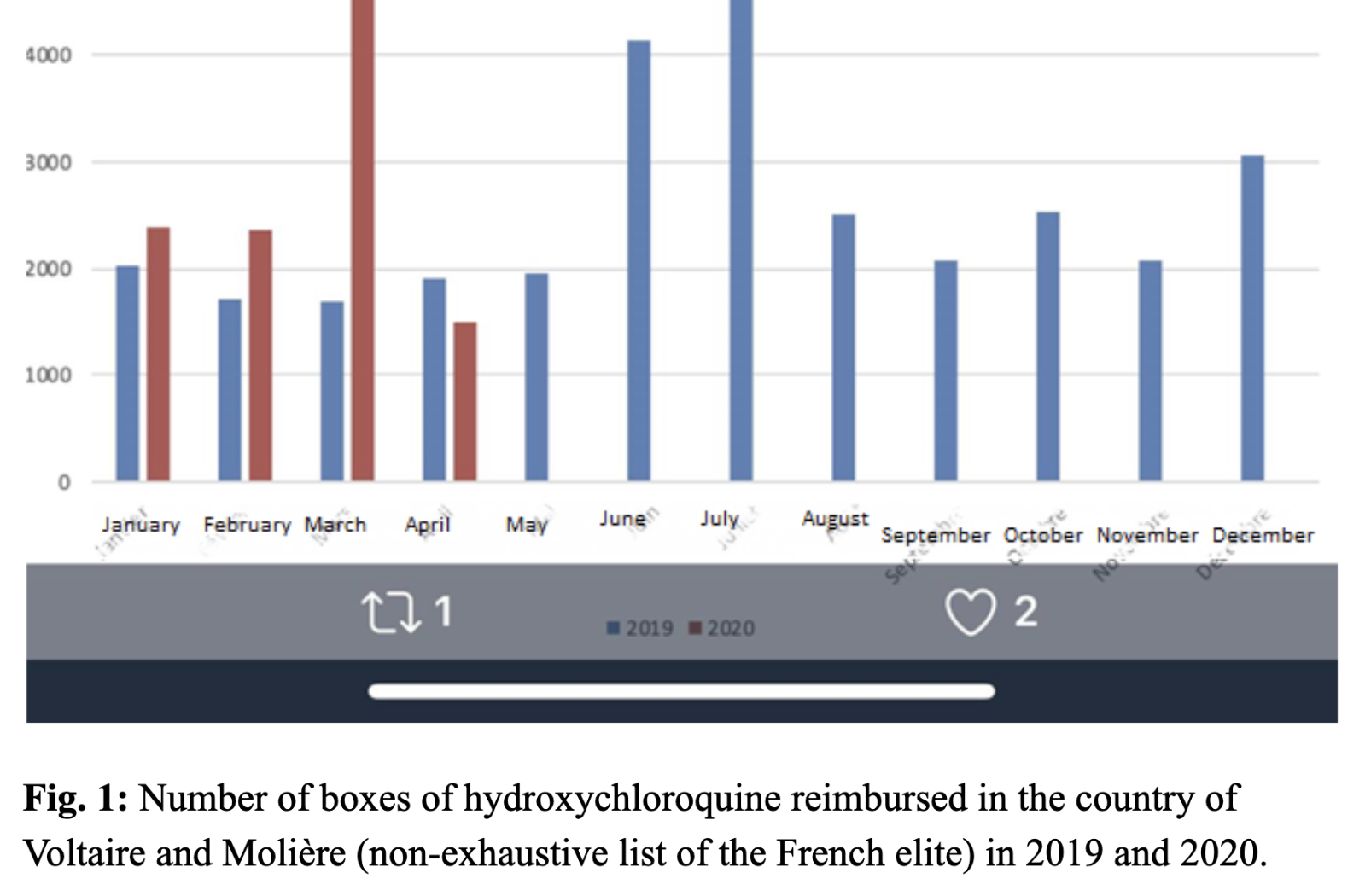 Et le 3 août… les « révisions mineures » ????????
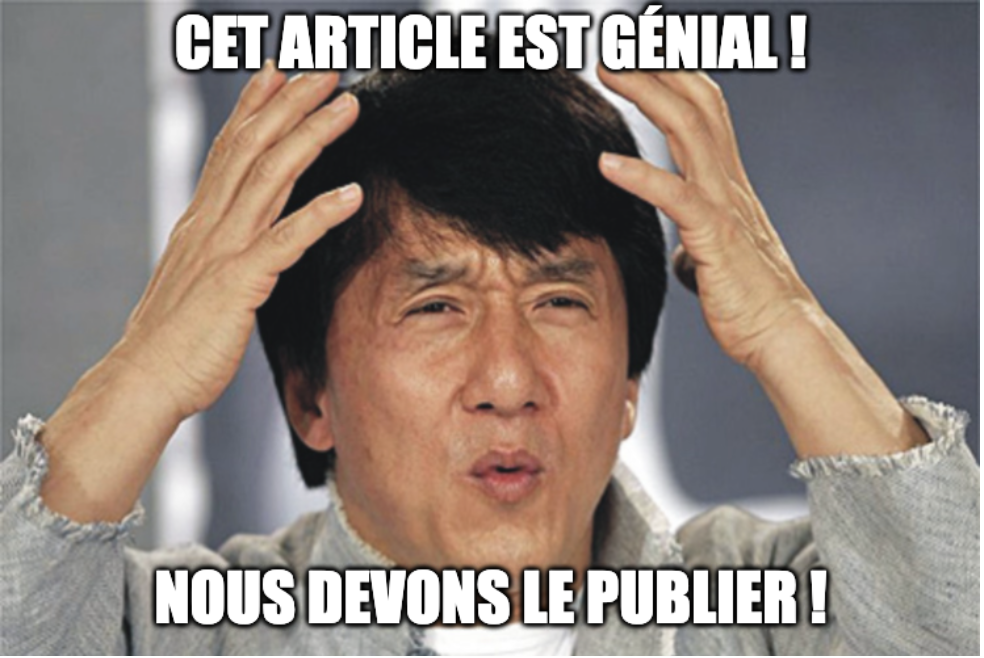 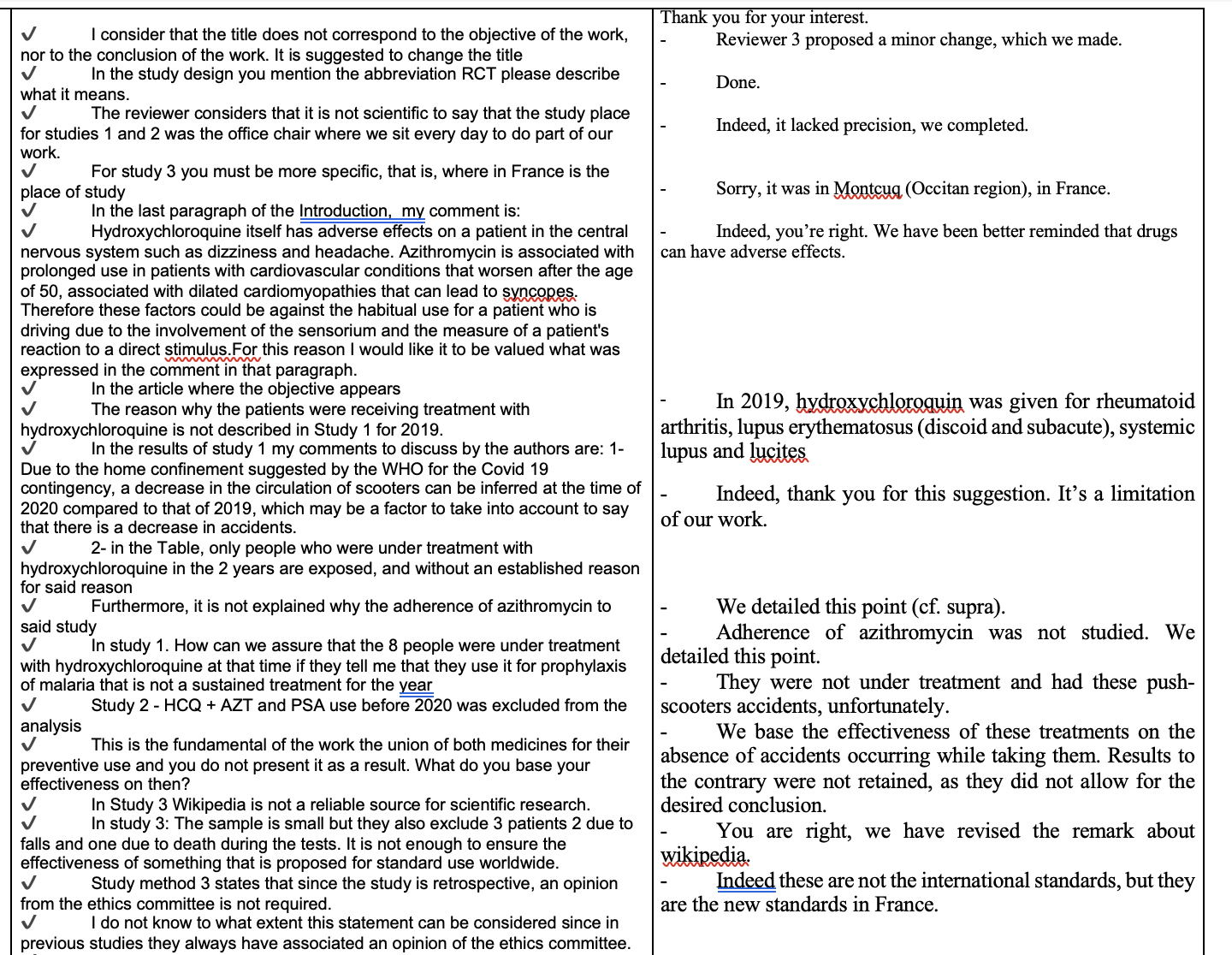 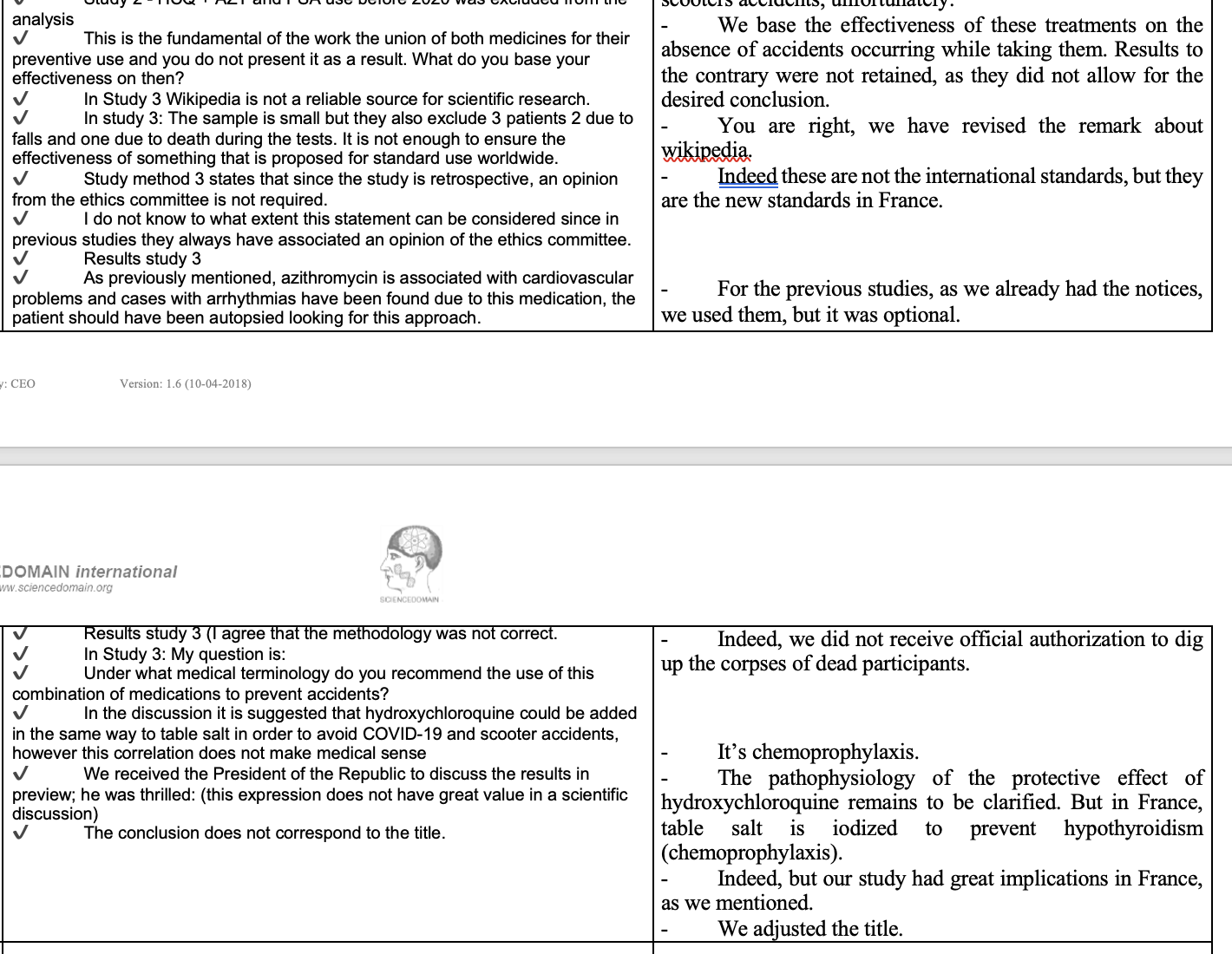 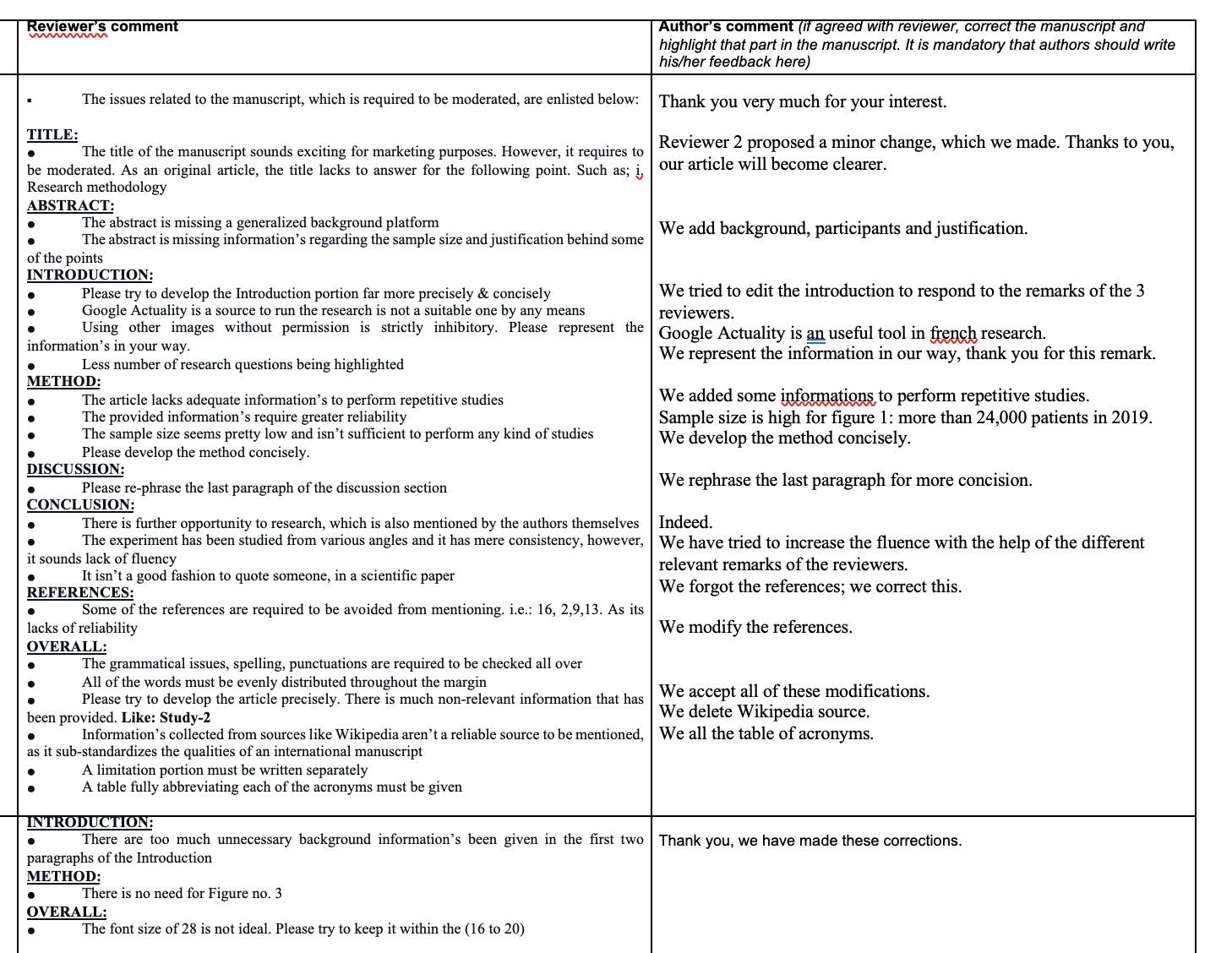 Une attention forte aux sources…
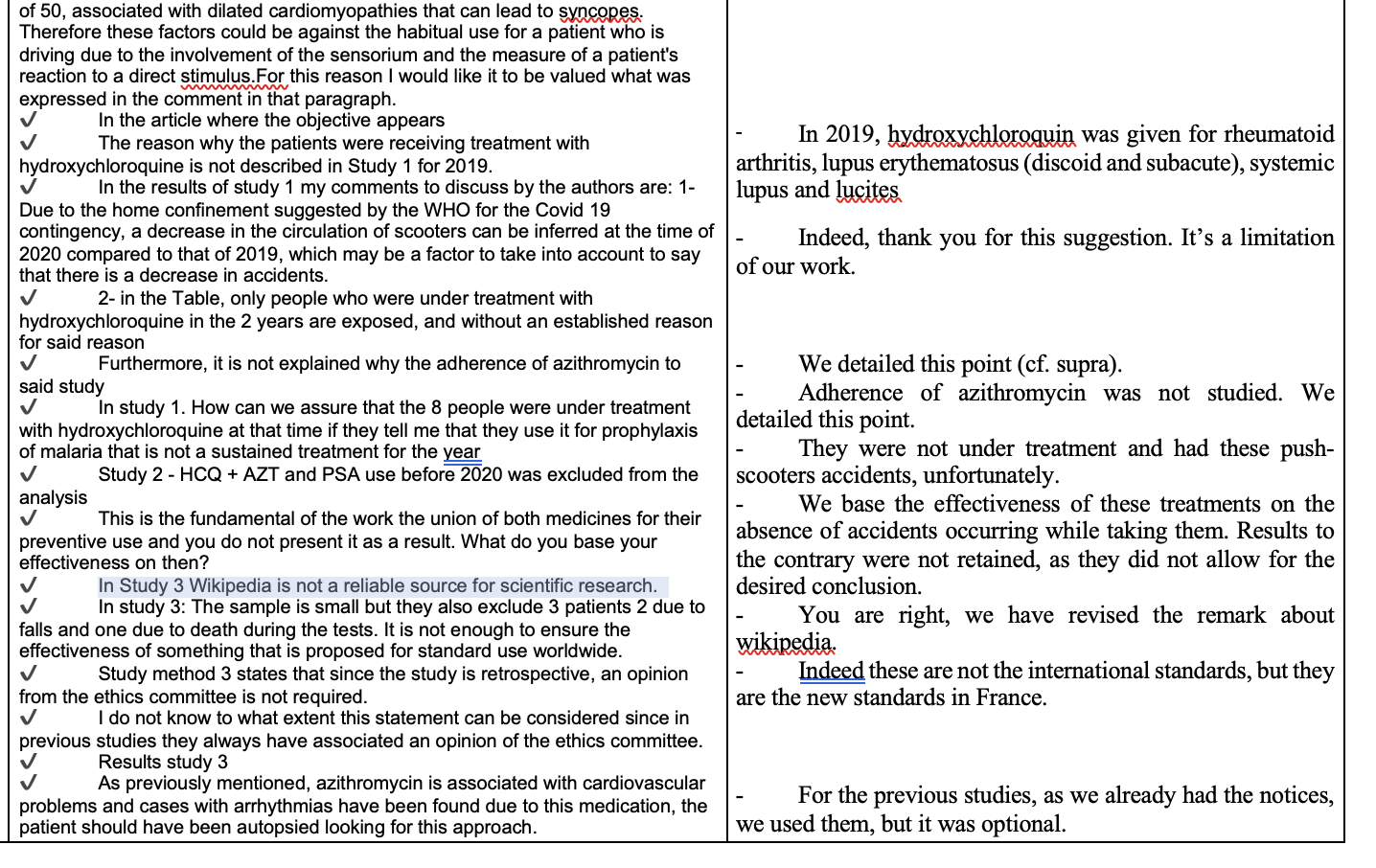 Vanille-fraise en 50-50 ?
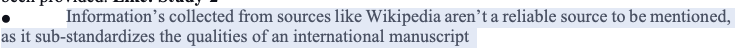 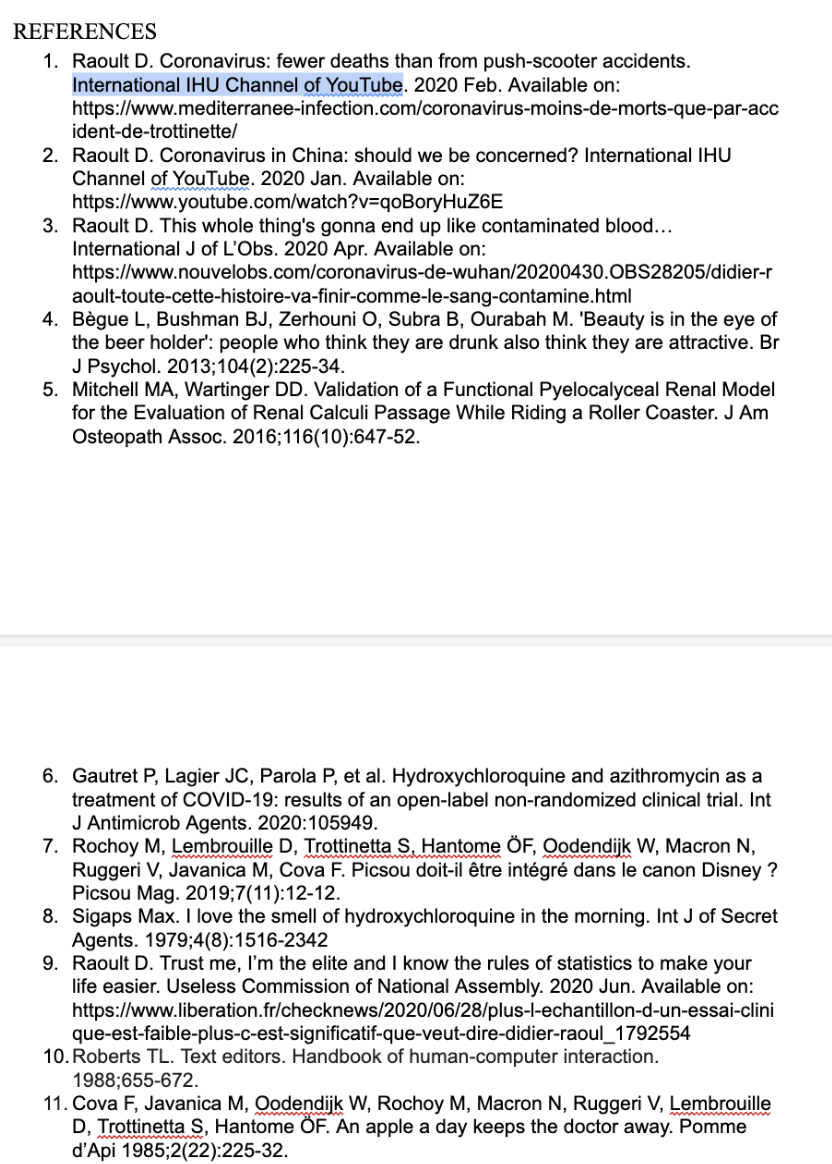 Le 4 août, on passe en « évaluation finale »… puis 3 éditeurs (!!!) donnent leurs avis
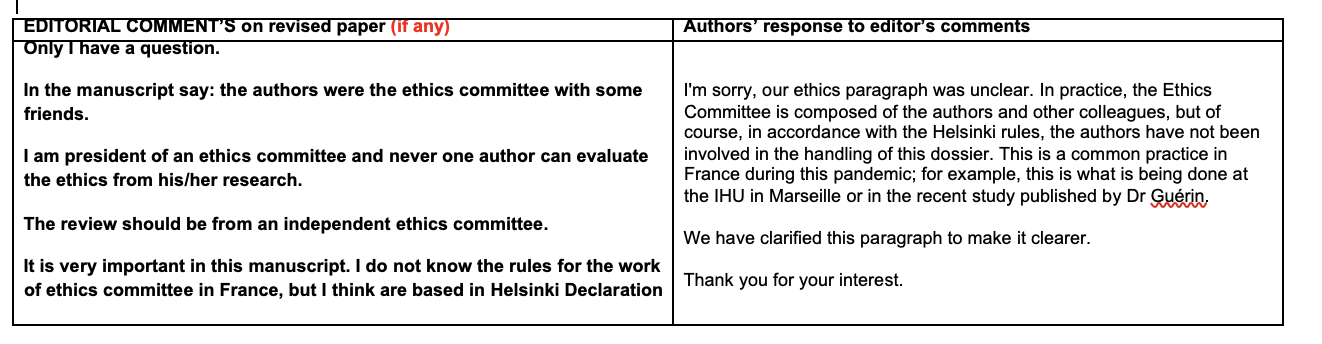 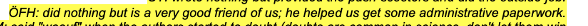 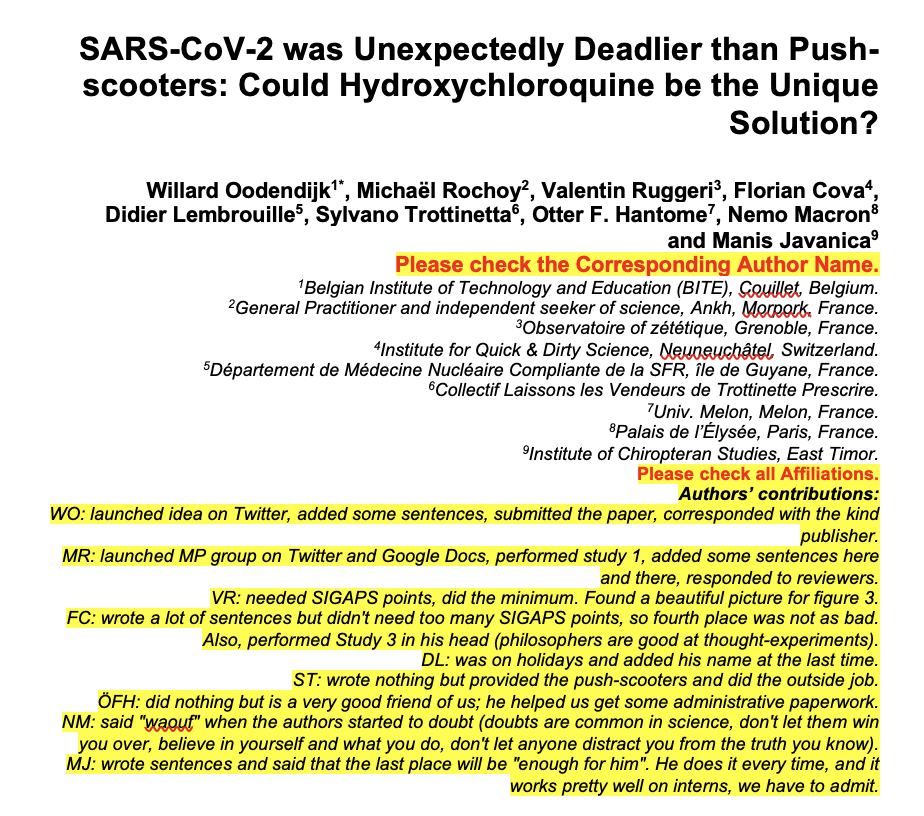 Le 12 août, c’est accepté. Même sur la maquette, on ré-insiste sur les contributions aux auteurs
L’article est diffusé et (très) relayé le 15 août
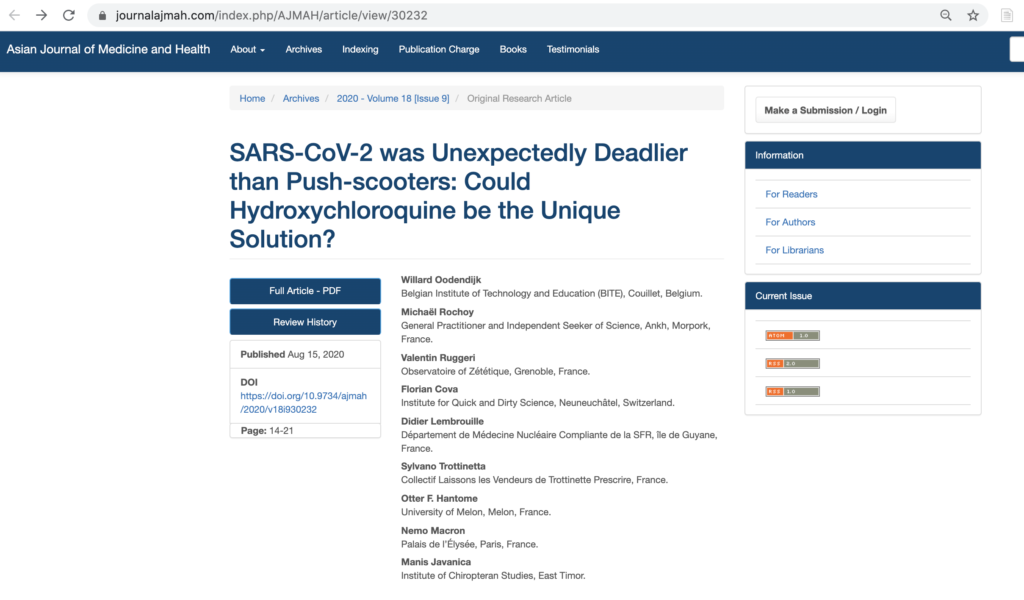 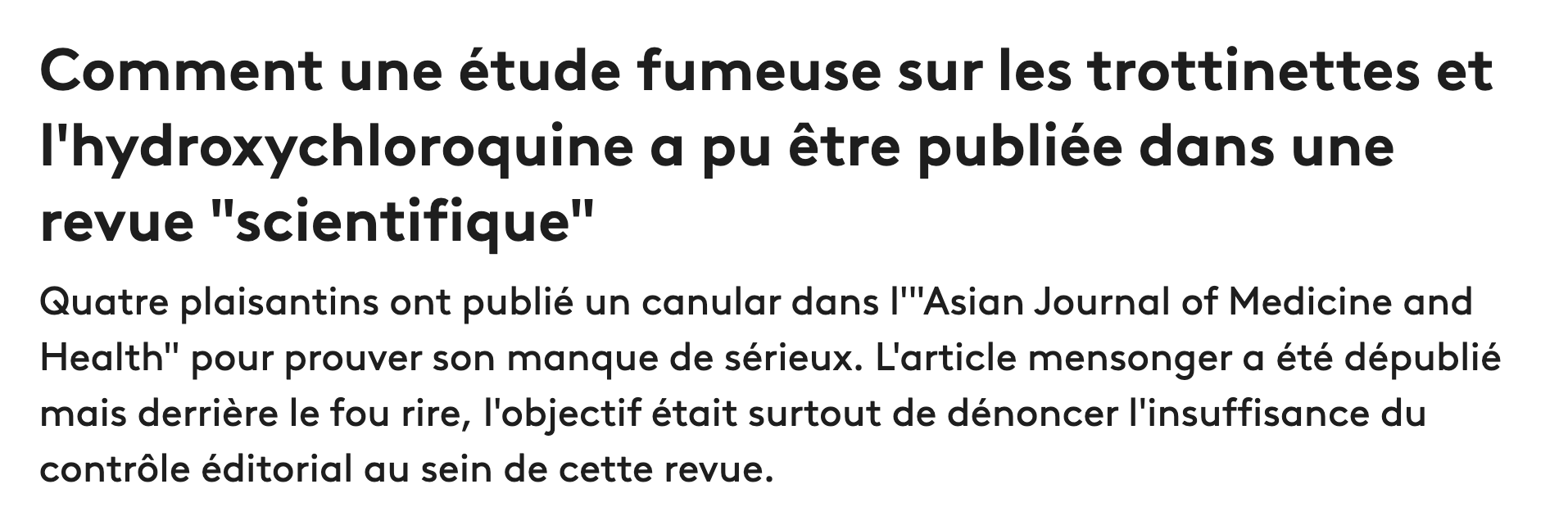 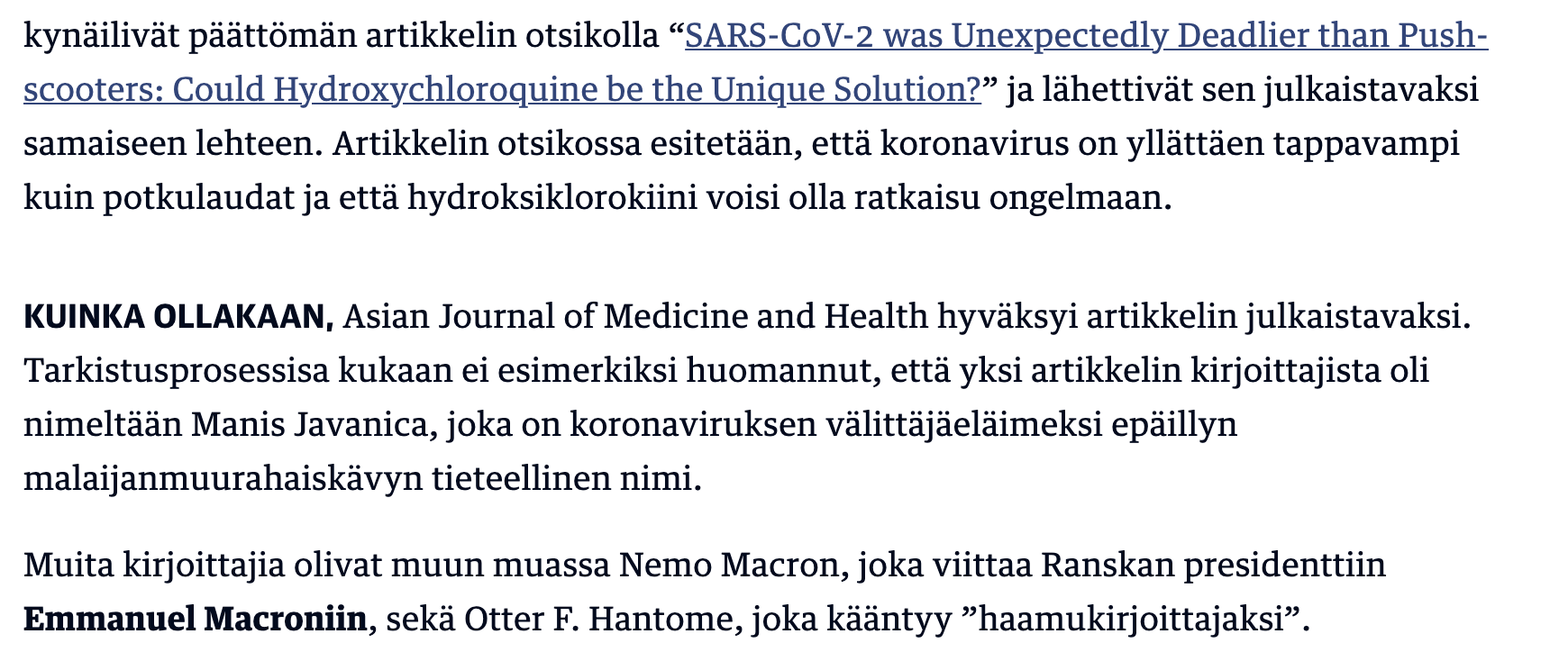 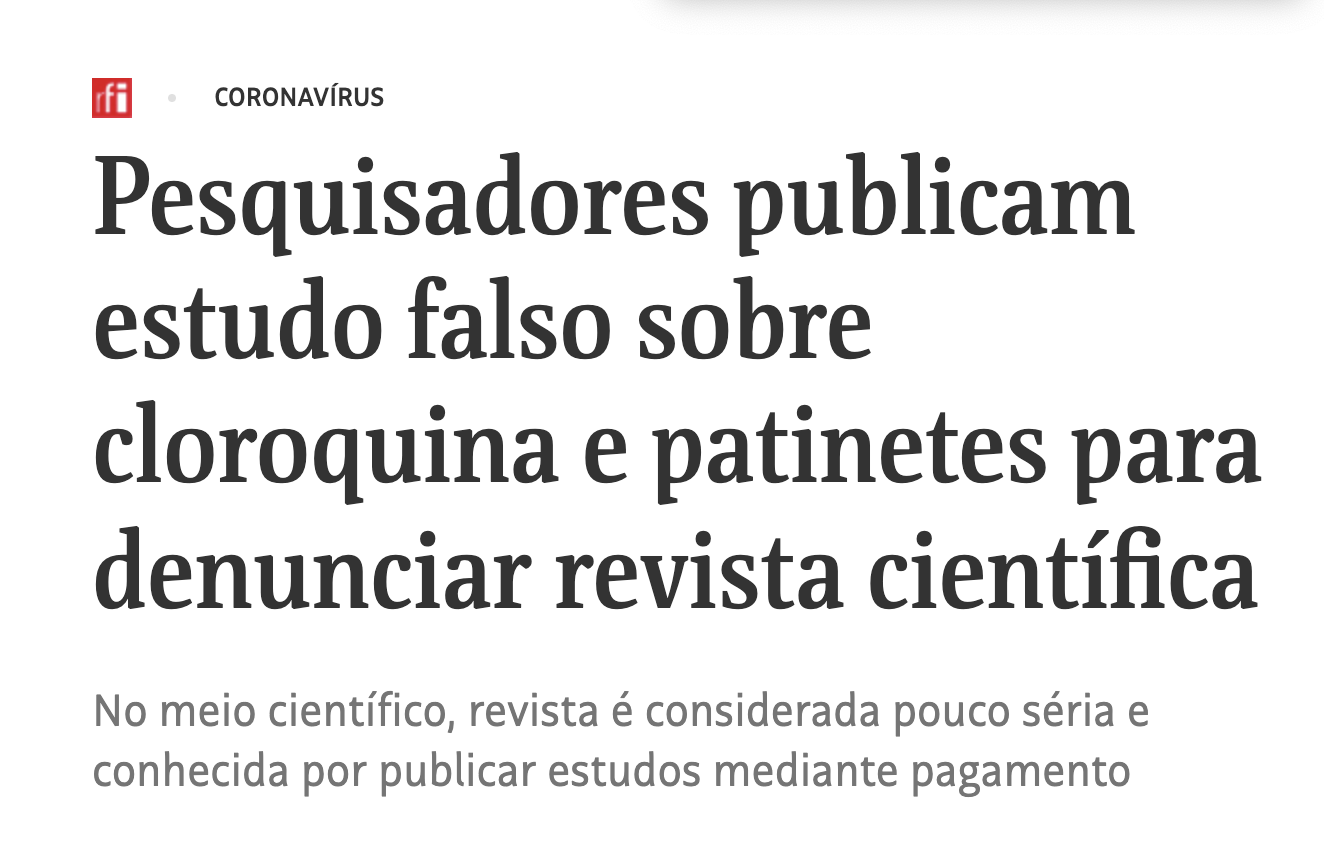 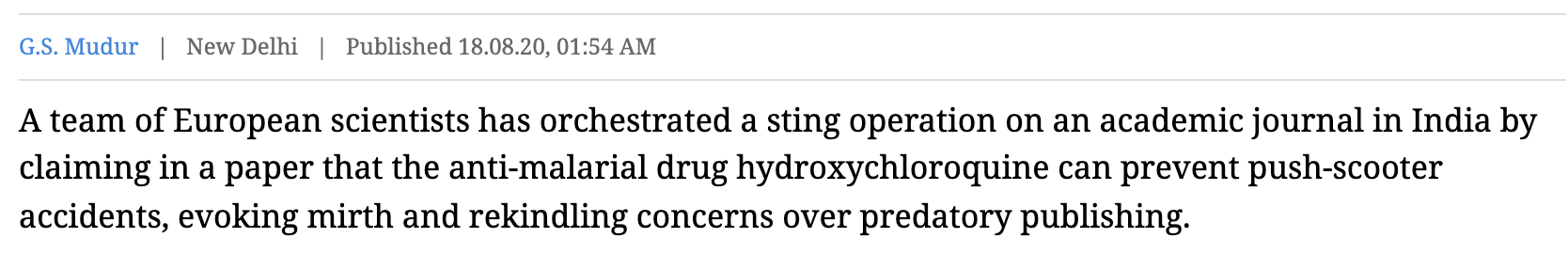 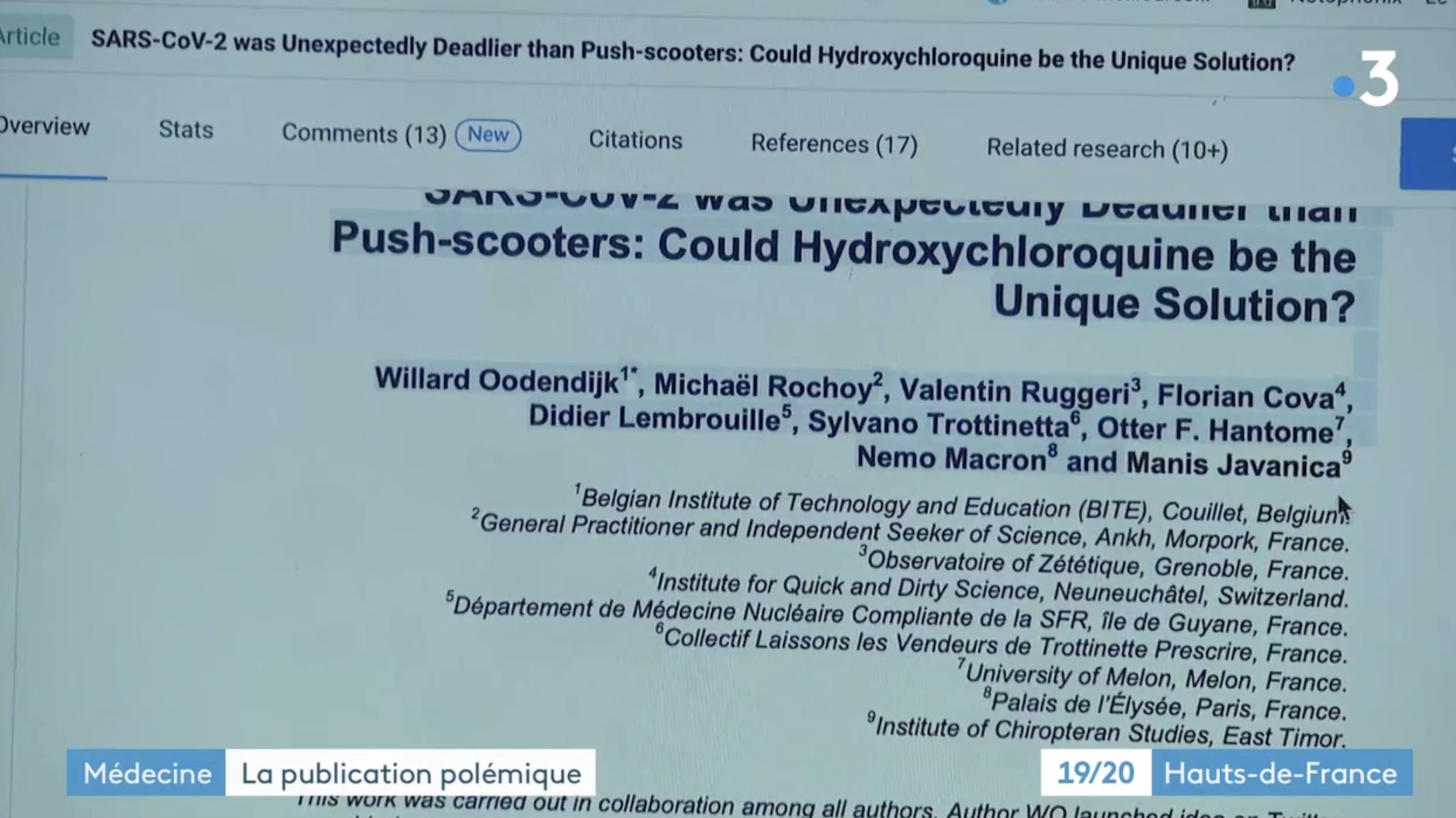 L’article est rétracté 30 heures plus tard… et bénéficie d’un effet Streisand ! .
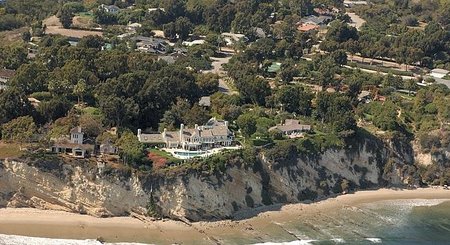 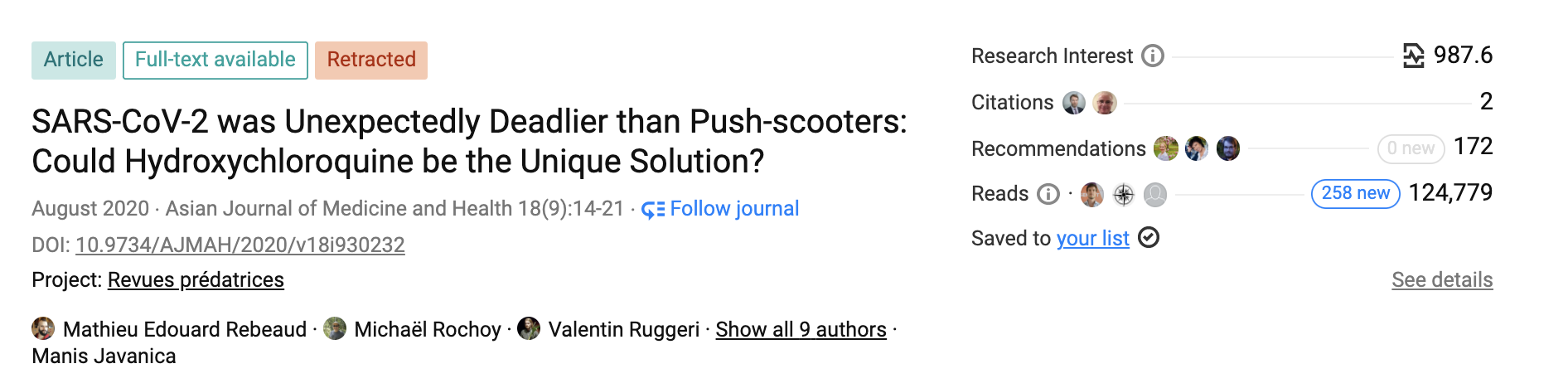 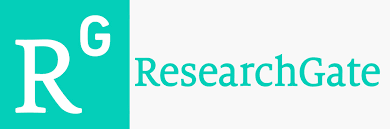 (Avec sa version en français par Robin Alais, dès J1)
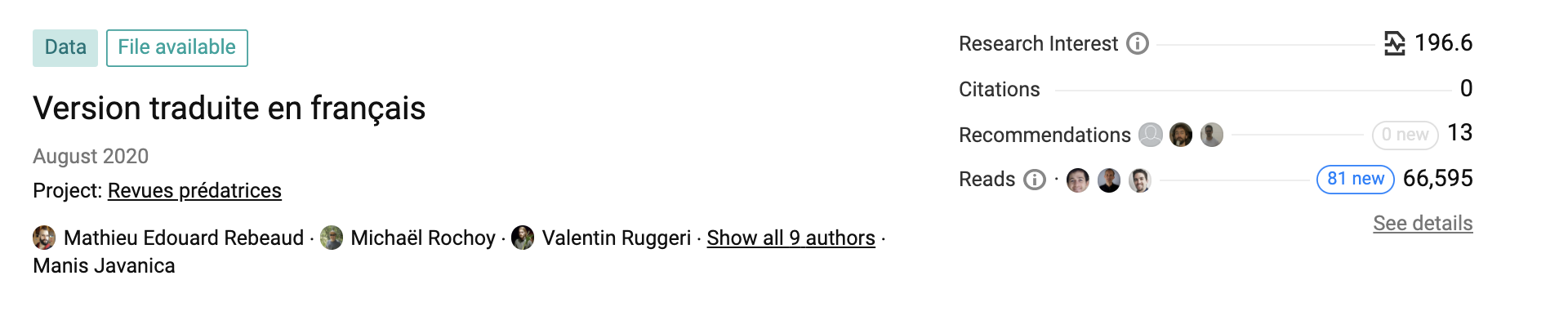 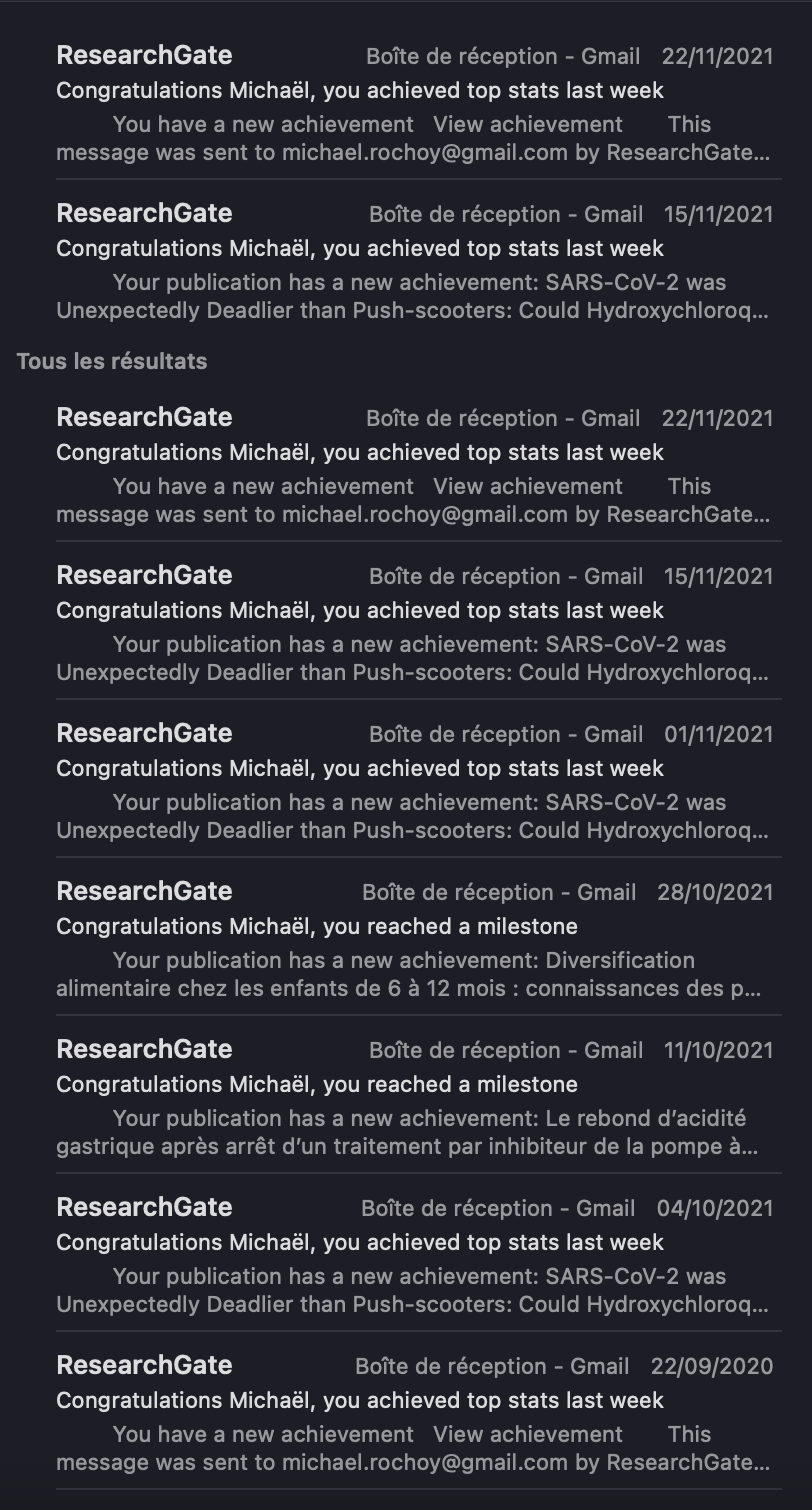 Depuis, chaque lundi…
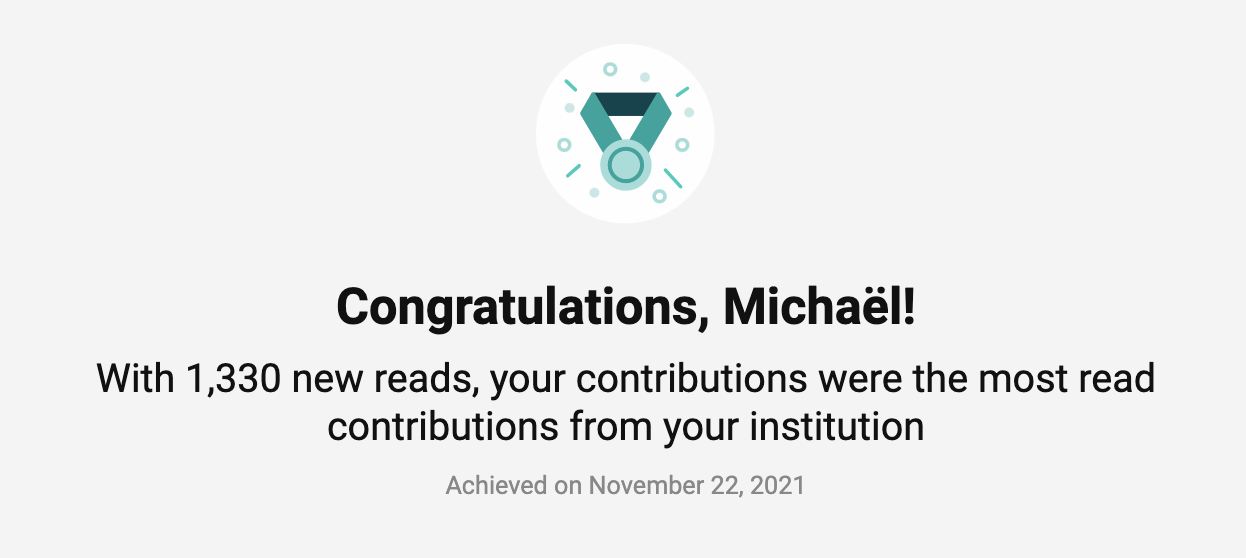 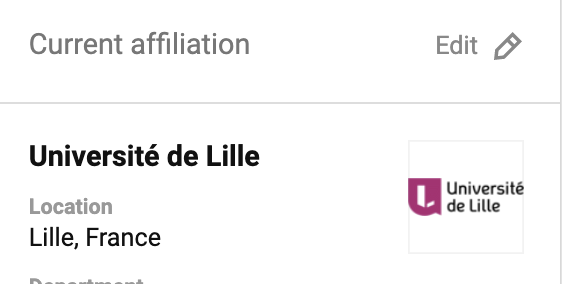 Vous pouvez retrouver toute cette histoire…
« Le meilleur article de tous les temps » ( articles + son histoire + presse…)
http://www.mimiryudo.com/blog/2020/08/le-meilleur-article-de-tous-les-temps/
Article original : https://www.researchgate.net/publication/343671758_SARS-CoV-2_was_Unexpectedly_Deadlier_than_Push-scooters_Could_Hydroxychloroquine_be_the_Unique_Solution/related

Article en français : https://www.researchgate.net/publication/343678745_Version_traduite_en_francais
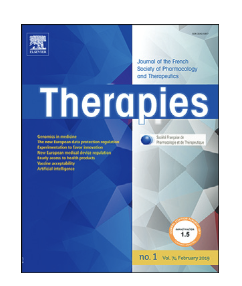 Revues prédatrices 
Reviewing expéditif 
Conflit d’intérêts
Pre-print / infodémie
 
Zone grise…
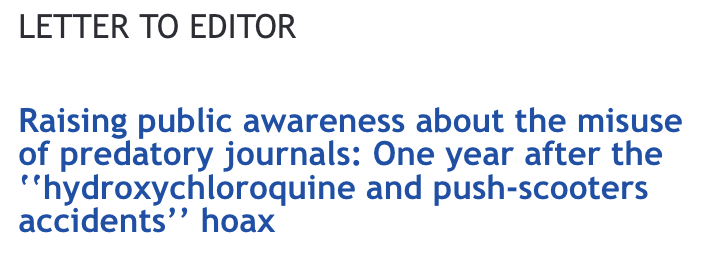 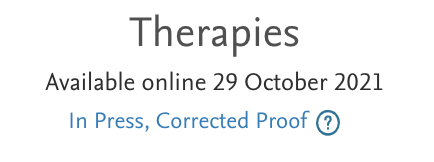 Et puis… quand il est devenu notoire que notre publication est dans une revue prédatrice, que dicte l’honnêteté ?
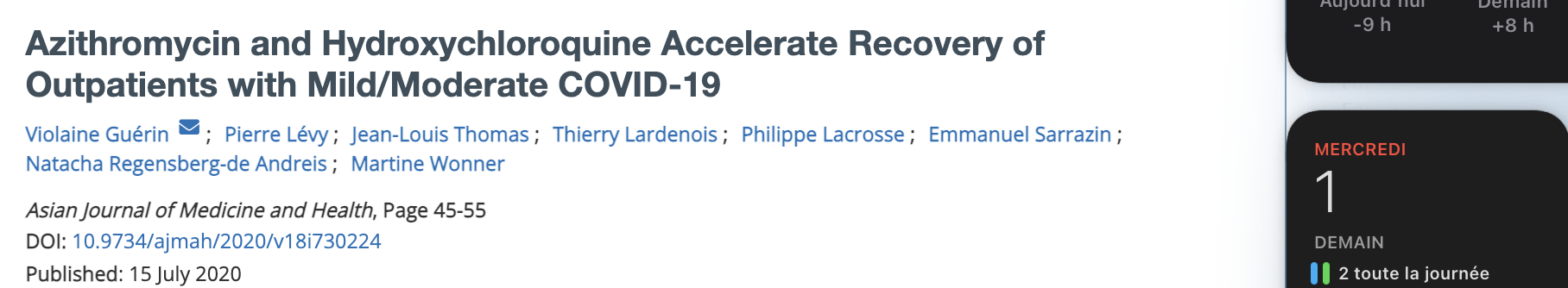 Oh, j’ai oublié la vraie diapo de titre…
Peut-on publier n'importe quoi dans les revues prédatrices ?Oui.
Michaël Rochoy, Florian Cova, Mathieu Rebeaud, Valentin Ruggeri
Merci pour votre attention.Je dédie cette présentation originaleà « Mémère Alice » (1926 – 2021), qui savait rire.
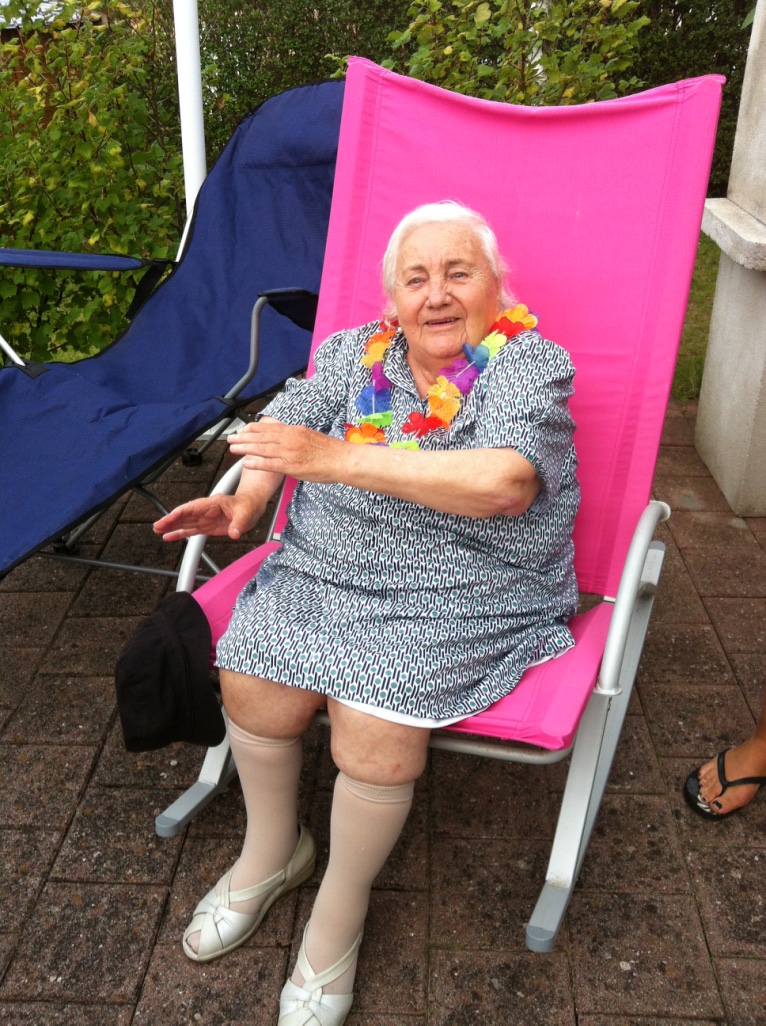